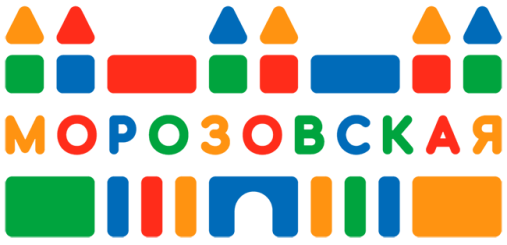 Предотвращение посттрансфузионых осложнений (Проблемы иммуногематологического обеспечения гемотрансфузий)
Павлова Дана Евгеньевна 
руководитель Городского Центра детской трансфузиологии ГБУЗ «Морозовская ДГКБ ДЗМ»
DEPavlova@morozdgkb.ru, +7(903)119-32-10
Перечень проблем
Проблемы строения антигенов(слабые антигены), 
Наличие двух популяций антигенов (химеры),
Возрастные особенности выработки антител,
Проблемы протекания реакции агглютинации(неспецифические),
Специфичность  реактивов,
Редкие сочетания антигенов (фенотипы.)
Выявление антиэритроцитарных антител
Перечень проблем
Проблемы строения антигенов (слабые антигены), 
Наличие двух популяций антигенов (химеры),
Возрастные особенности выработки антител,
Проблемы протекания реакции агглютинации(неспецифические),
Специфичность  реактивов,
Редкие сочетания антигенов (фенотипы.) 
Выявление антиэритроцитарных антител
Слабые реакции при выявлении антигенов эритроцитов
Снижена экспрессия антигена на эритроцитах. Структура антигена не изменена.
Структура антигена отличается (варианты антигена).
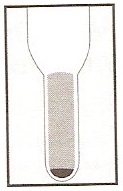 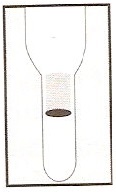 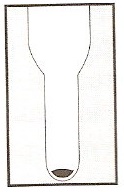 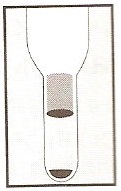 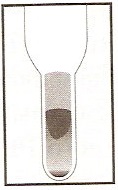 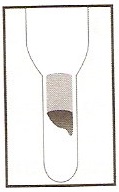 Отрицательно
1+
2+
3+
4+
Химера
Варианты антигенов эритроцитов системы АВ0
антиген А2 (12% населения Европы), Аint , А3, Ах  и другие
антиген В3 ,Вх
 Антигены А1 и А2 имеют различия структурные и в количестве детерминант на эритроцитах. Образцы крови А2 и А2В могут содержать анти - А1 антитела. Таким реципиентам обычно не переливают эритроциты А и АВ соответственно.
Слабые реакции при выявлении антигенов эритроцитов
Снижена экспрессия антигена на эритроцитах. Структура антигена не изменена.
Структура антигена отличается (варианты антигена).
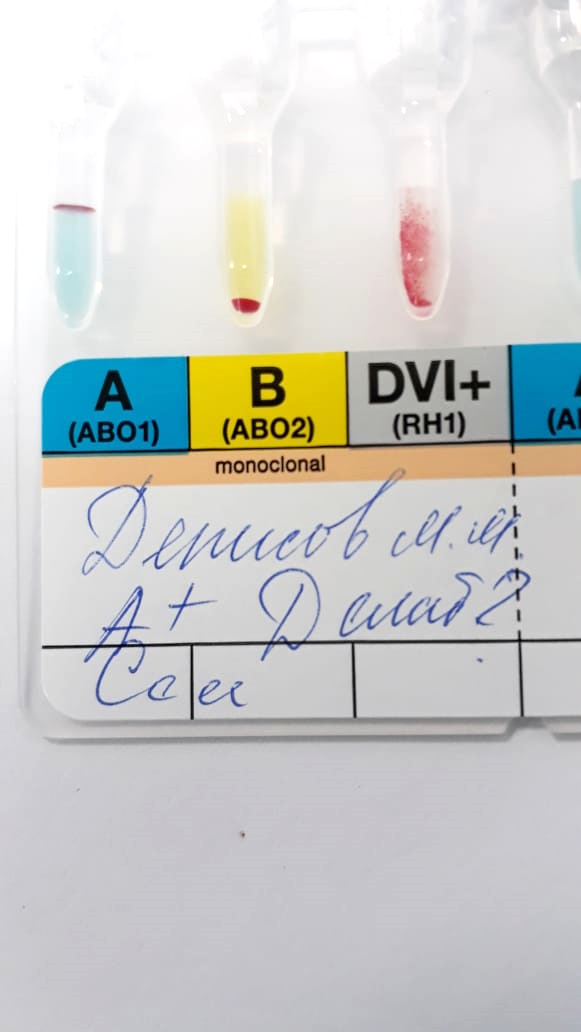 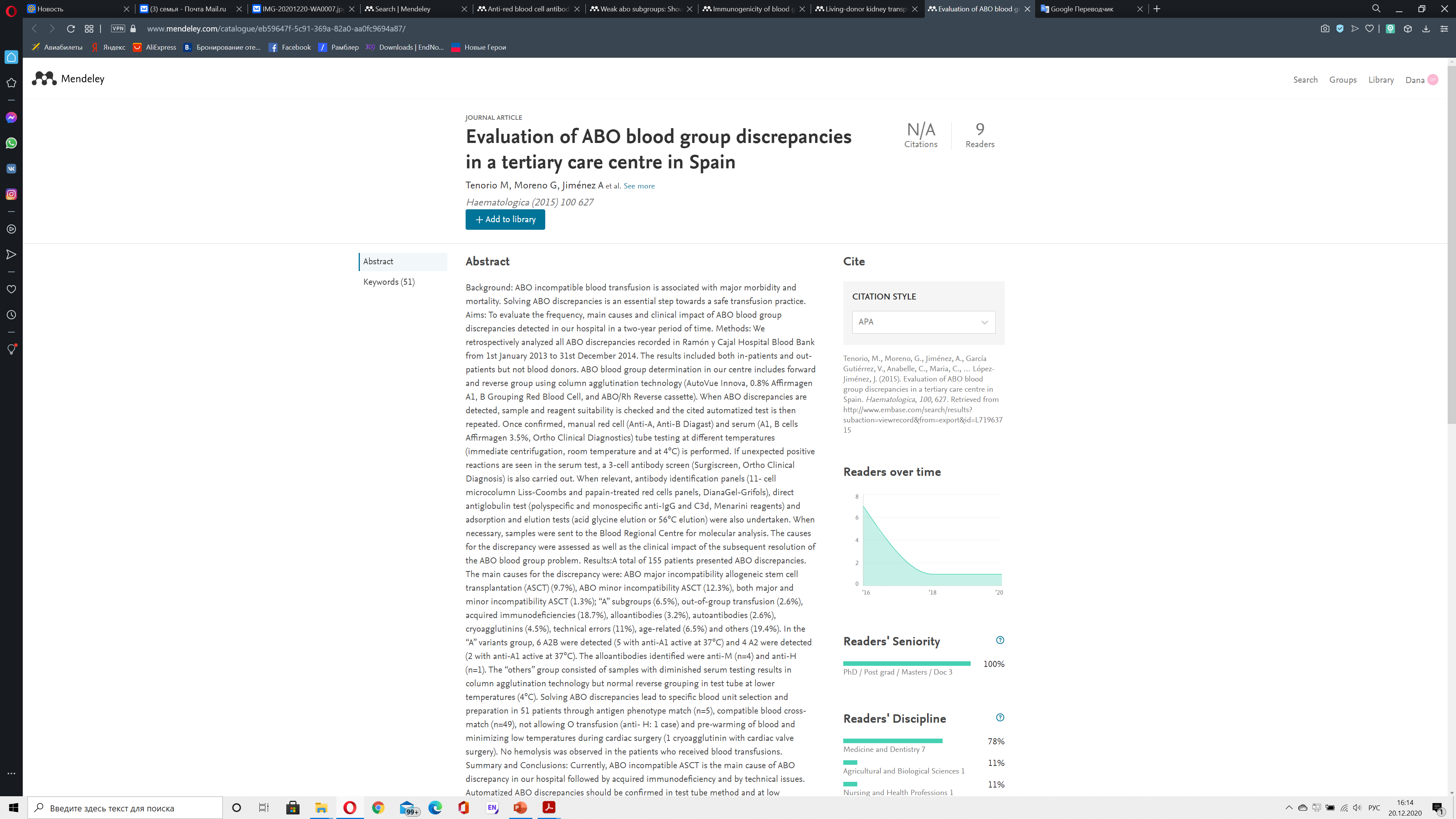 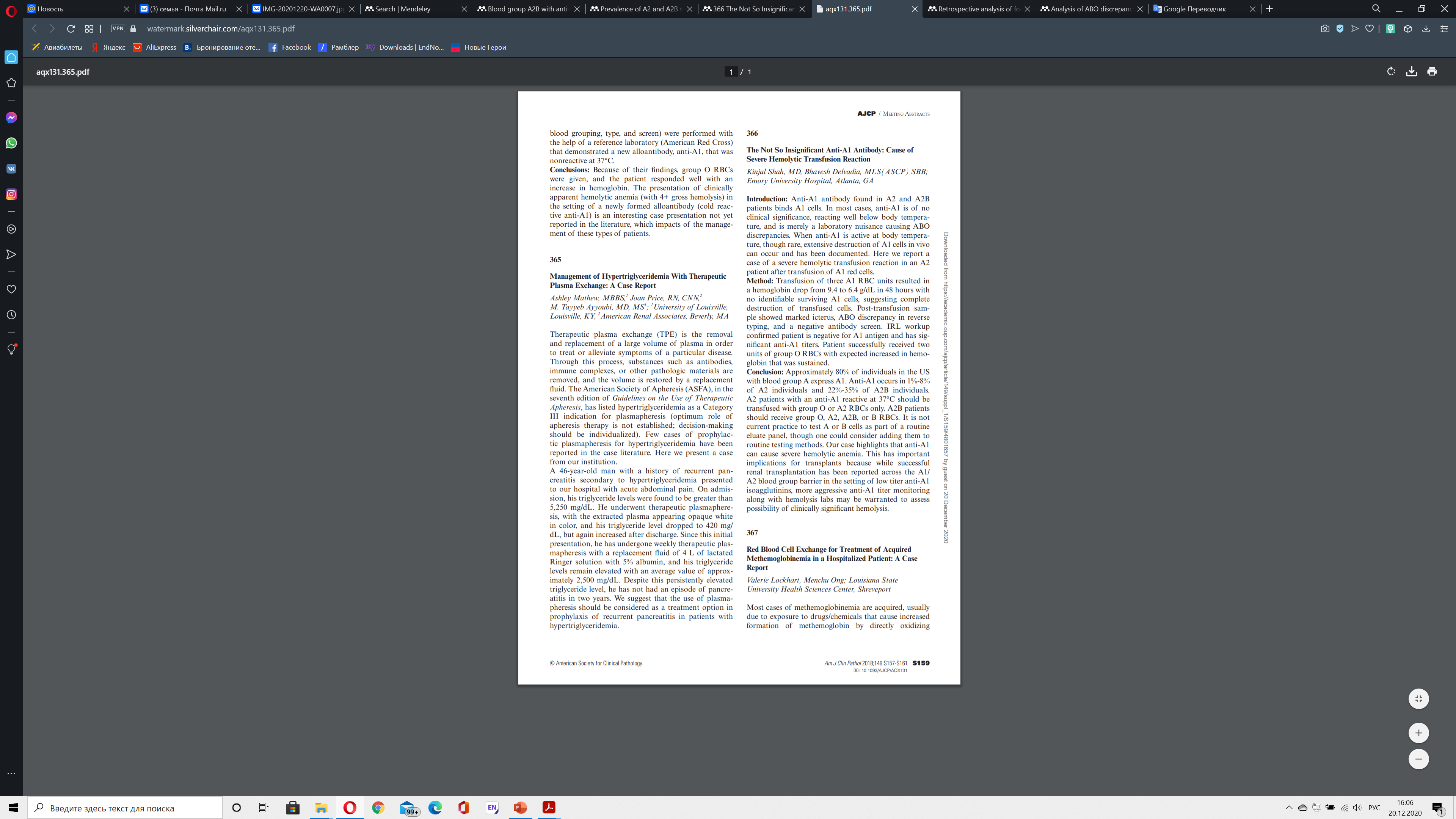 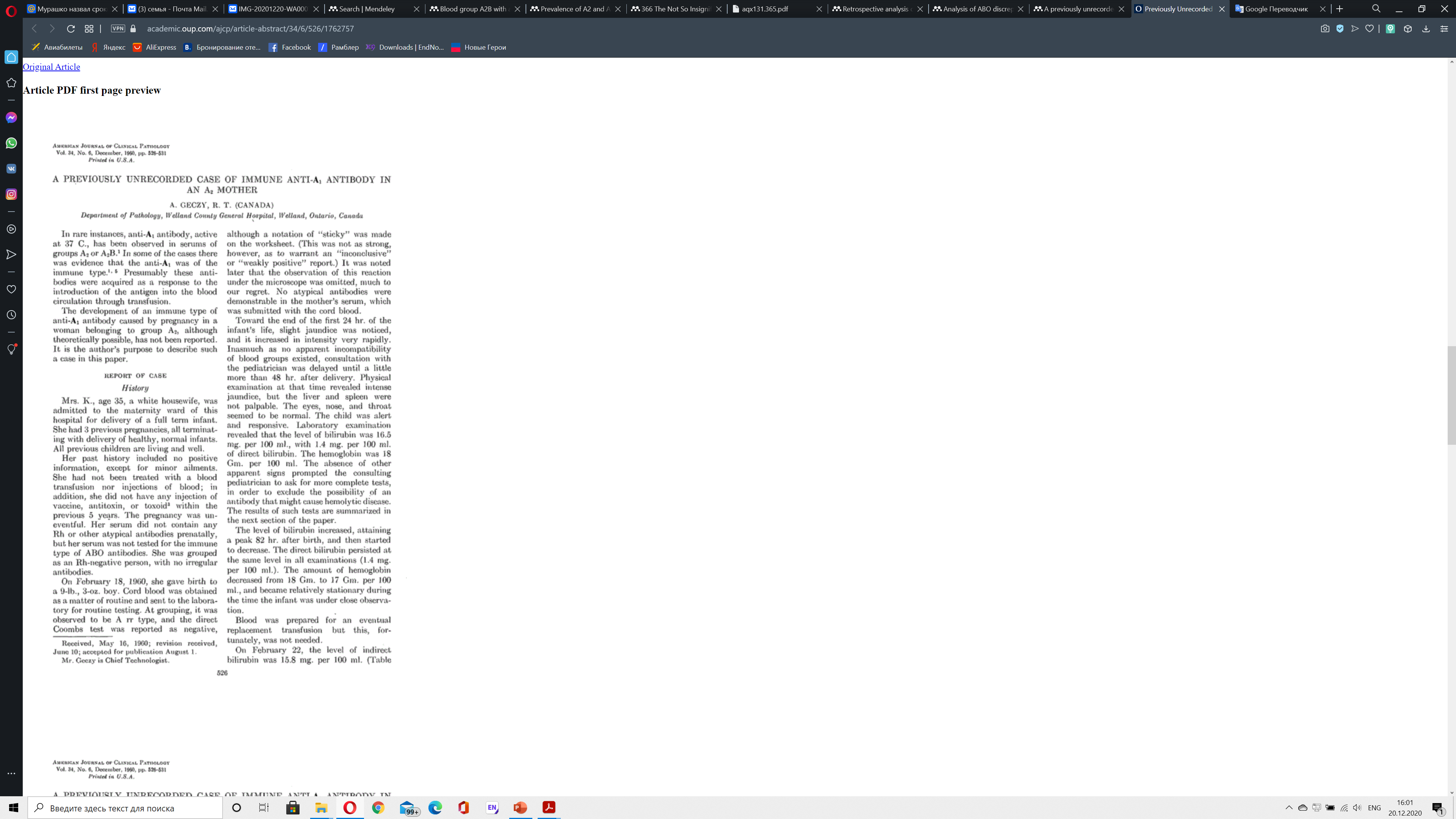 Клинически значимые антитела у матери с А2
Тяжелый гемолиз у пациента с А2 при трансфузии А1
155 пациентов с проблемами в идентификации групповой принадлежности. Испания. Данные за 2013-2014 гг. Среди вариантов «A» было обнаружено 6 A2B (5 с активным анти-A1 при 37 ° C) и 4 A2 (2 с активным анти-A1 при 37 ° C).
Антитела анти - Cw
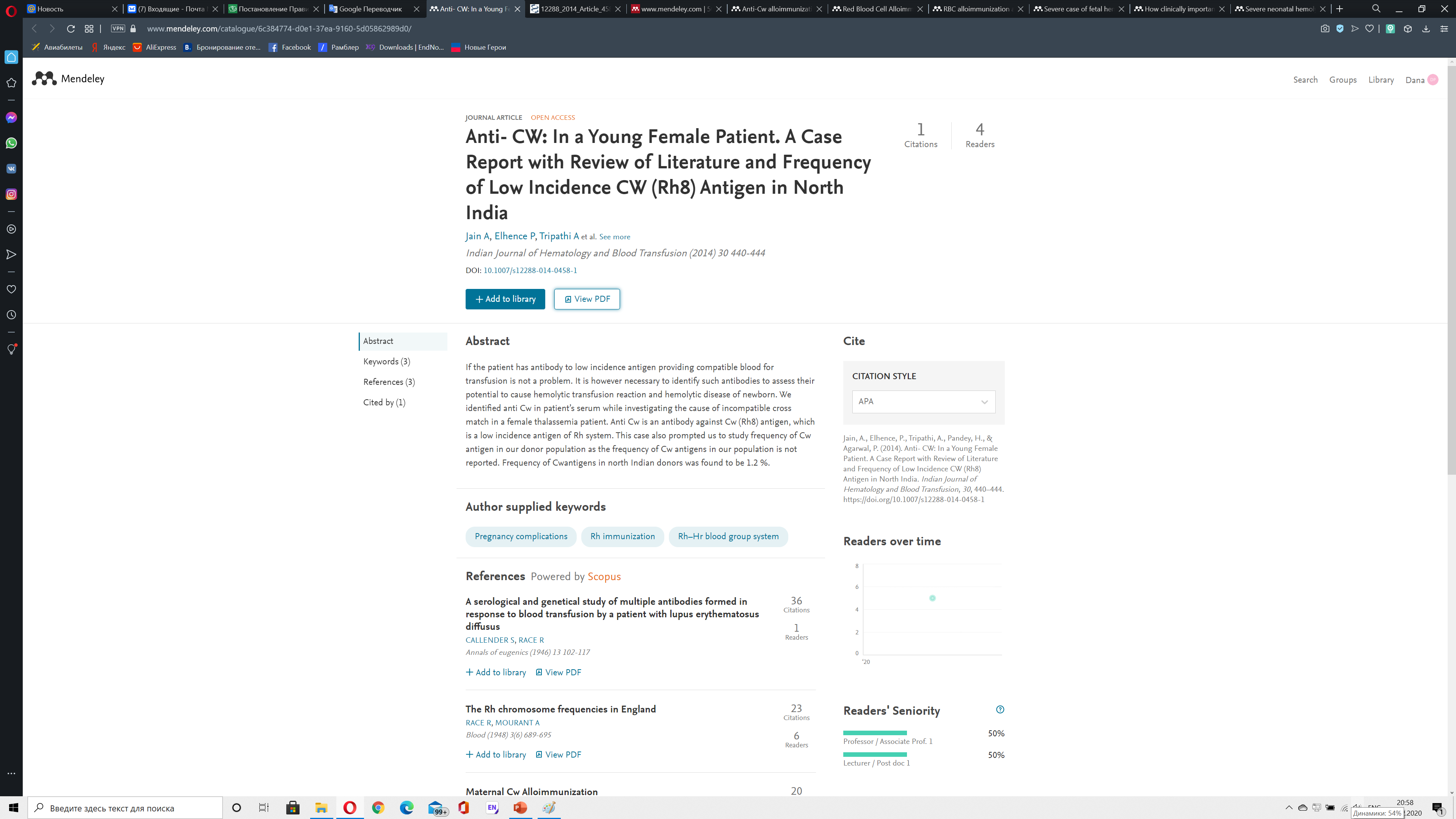 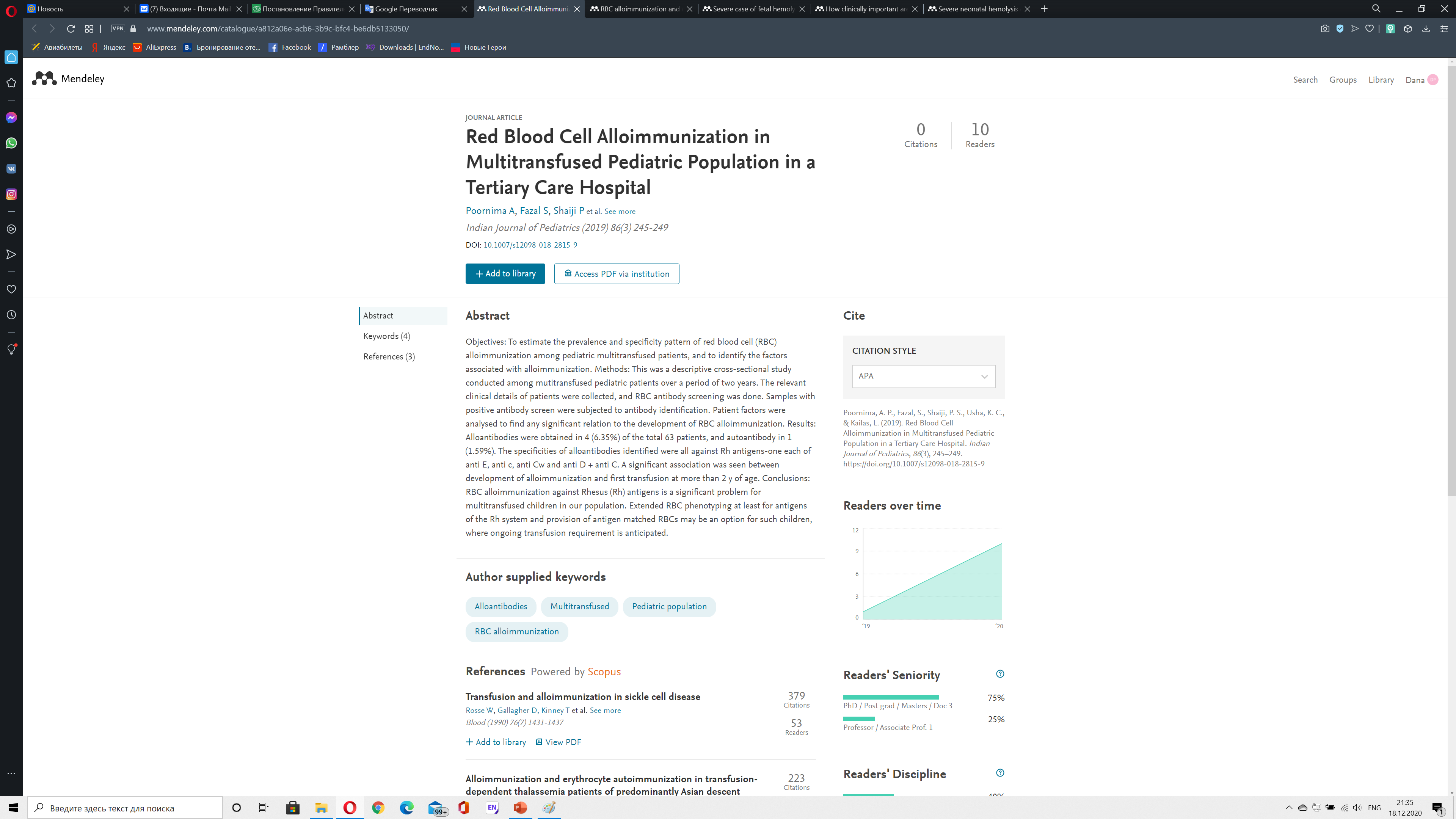 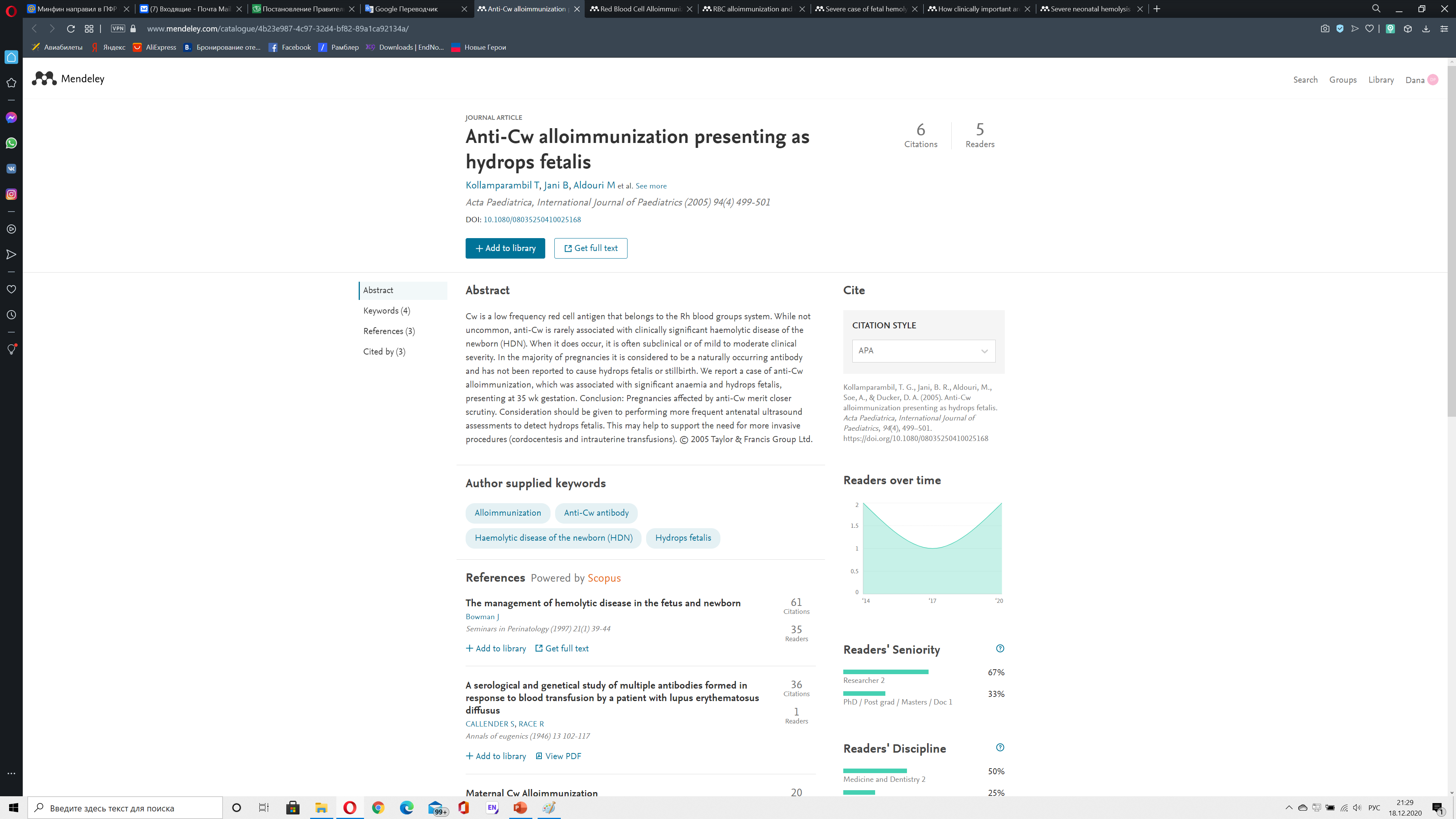 Антитела у пациентки с талассемией
Антитела у детей
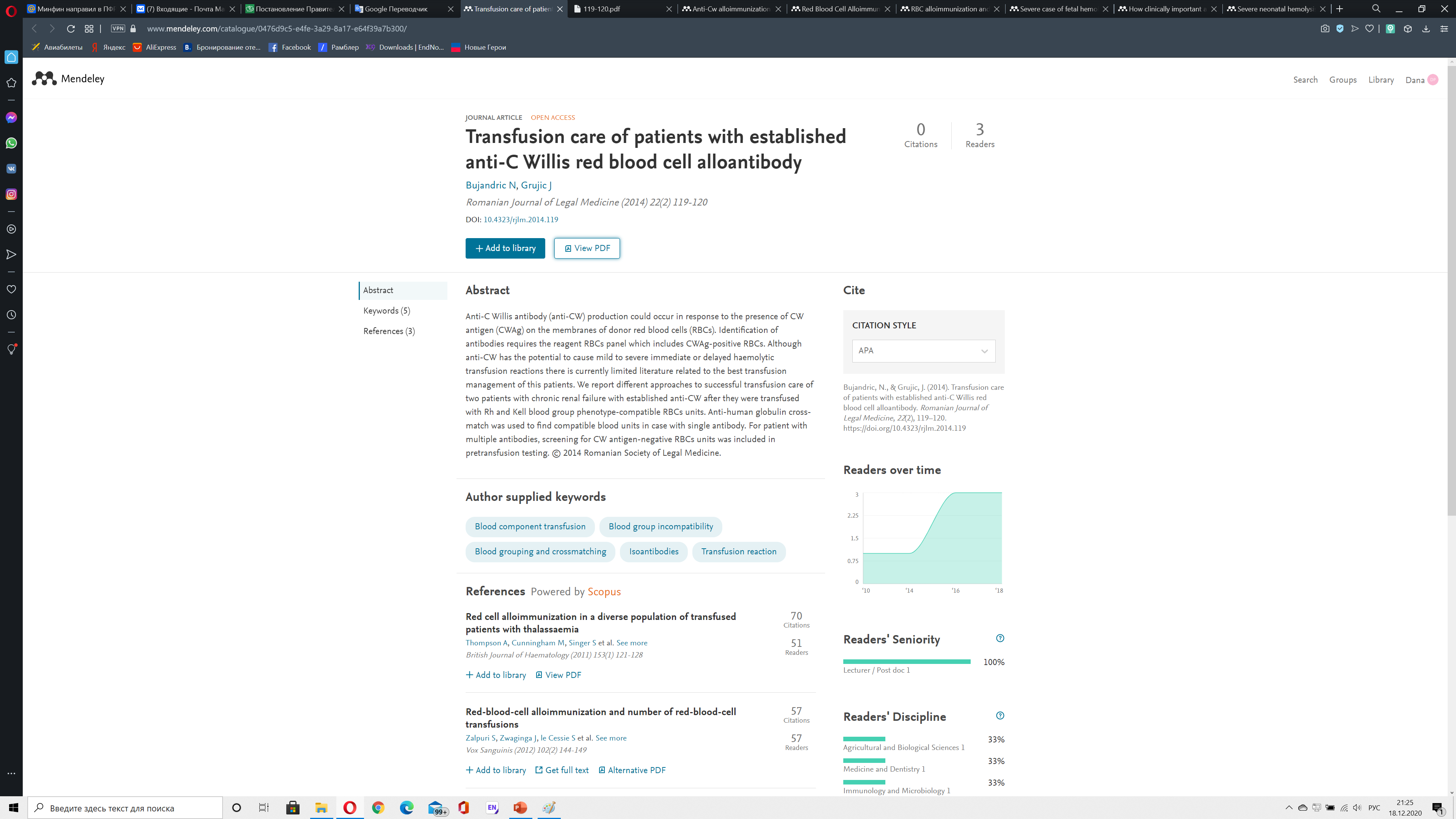 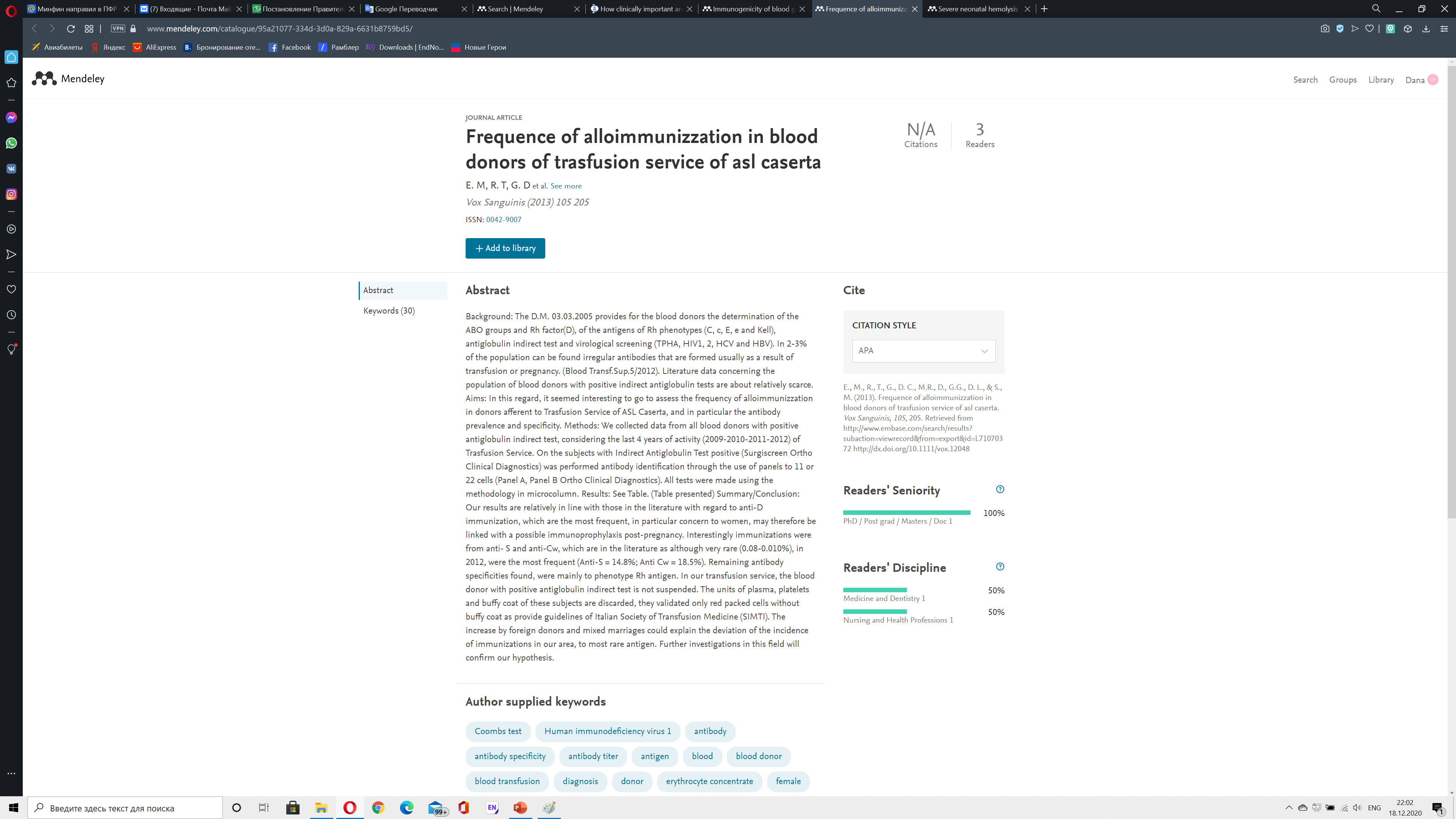 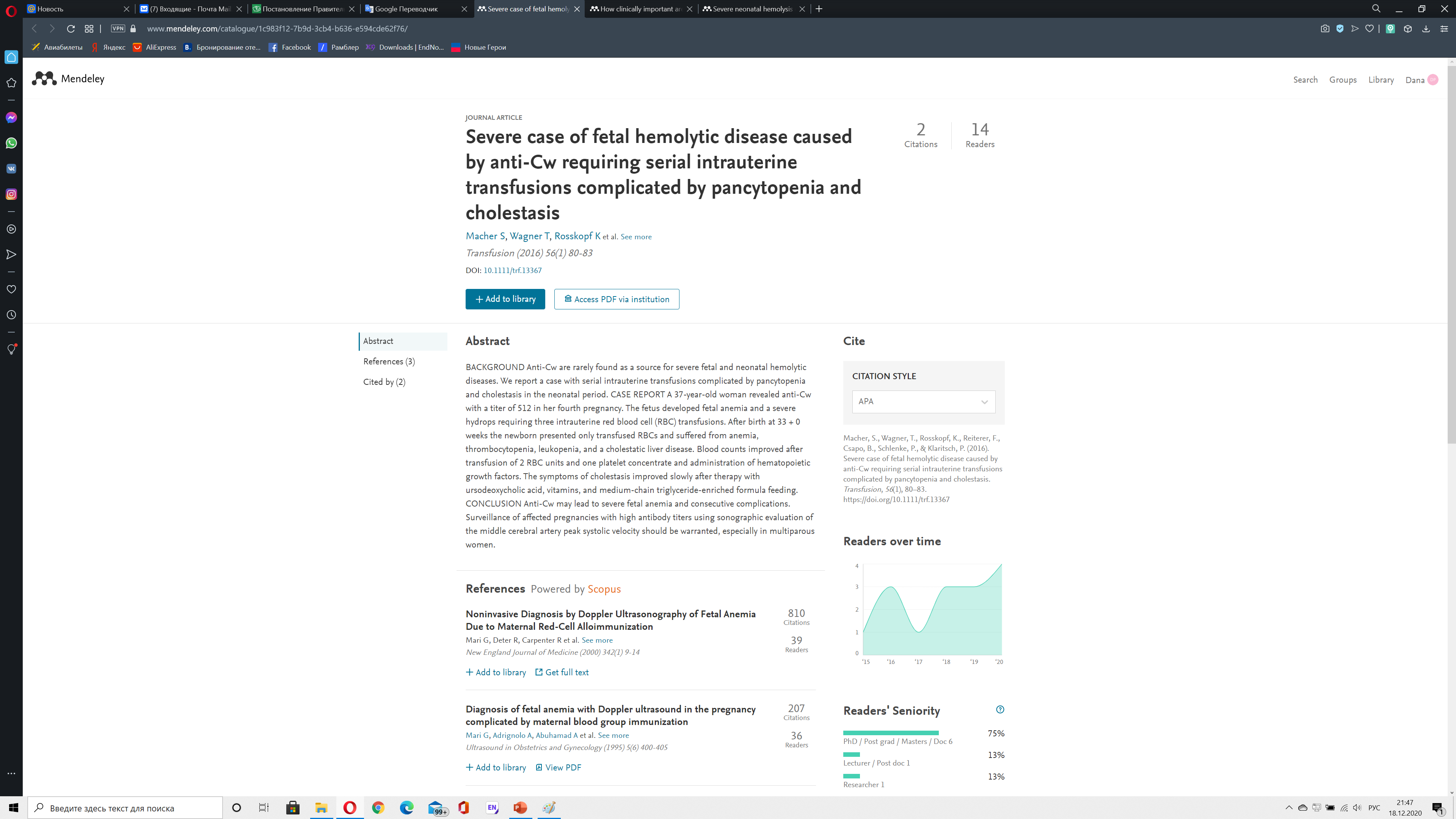 Гемолитическая болезнь плода и новорожденных по антигену Cw
Доноры Италии, данные за 4 года, 18,5% всех антител имеют специфичность анти Сw
Антитела у пациентов с ХПН
Тактика при выявлении слабых антигенов эритроцитов
Наличие слабого антигена фиксируется в медицинской документации
При выборе компонентов крови подбирают эритроциты не содержащие антиген который ослаблен, плазмасодержащие компоненты выбирают с учетом этого антигена. 
Примеры: 
Выявлен антиген А2,группа крови А2(II). Для трансфузий используют отмытые от плазмы эритроциты O(I) группы, плазму A(II) группы,
Выявлен слабый антиген D. Для трансфузии используют D-отрицательные эритроциты, плазму D-отрицательную. Выбор компонентов проводится в соответствии с группой крови пациента.
Перечень проблем
Проблемы строения антигенов(слабые антигены),
Наличие двух популяций антигенов (химеры), 
Возрастные особенности выработки антител,
Проблемы протекания реакции агглютинации(неспецифические),
Специфичность  реактивов,
Редкие сочетания антигенов (фенотипы.)
Выявление антиэритроцитарных антител
Виды реакций
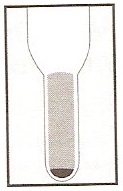 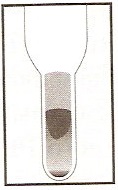 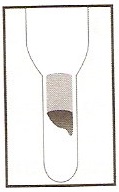 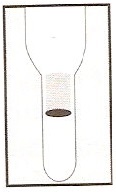 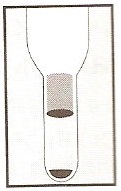 Отрицательно
1+
2+
3+
4+
Химера
«Химера» («Двойная популяция») - одновременное присутствие в сосудистом русле двух популяций эритроцитов отличающихся по антигенному составу.
Тактика при выявлении химер
Наличие химеры фиксируется в медицинской документации
При выборе компонентов крови подбирают эритроциты не содержащие антиген который химеричен, плазмасодержащие компоненты выбирают с учетом этого антигена. 
Примеры: 
Выявлена химера по антигену В, группа крови Вхимера . Для трансфузий используют отмытые от плазмы эритроциты O(I) группы, плазму В(III) группы,
Выявлена химера по антигену D. Для трансфузии используют D-отрицательные эритроциты, плазму D-отрицательную. Выбор компонентов проводится в соответствии с группой крови пациента.
Возможные решения при посттрансфузионных химерах и методы идентификации фенотипа
Отказ от трансфузий эритроцитсодержащих компонентов, фотокопирование результатов исследования, повторное определение фенотипа и сравнение результатов
Анализ анамнестических данных, уточнение фенотипа донора, чья кровь была перелита
Фенотипирование !биологических! родителей ребенка
Иммуногенность антигенов эритроцитов
D > K > E > c > Cw > e > C
(С.И. Донсков и соавт., 2006)
Респондеры – отвечают на введение антигена выработкой антител
Не респондеры – не вырабатывают антитела
Выбор донора по фенотипу
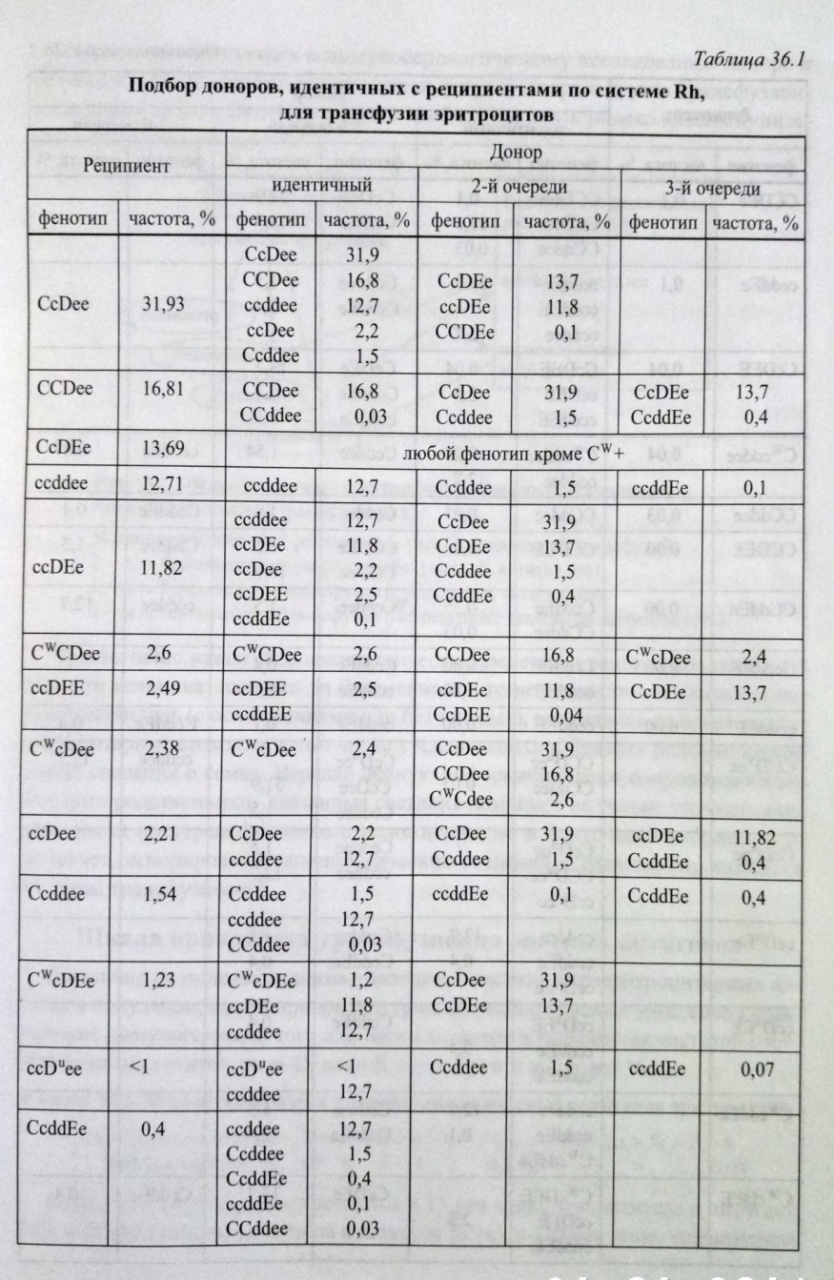 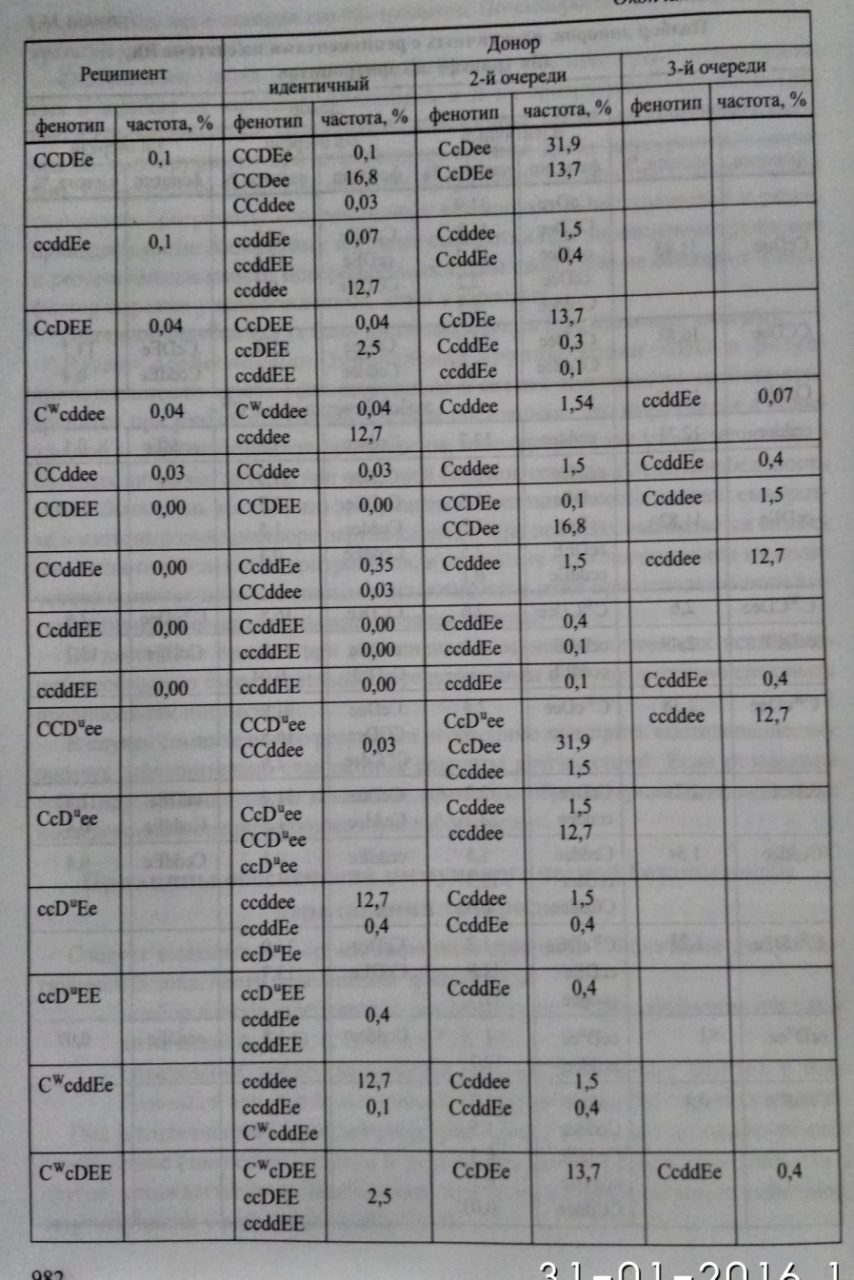 (С.И. Донсков, В.А.Мороков  Группы крови человека. Руководство по иммуносерологии. Москва 2011)
Девочка К.
О(I) C(химера)c(химера)DЕ(химера)e K-  
Поступила из областной больницы. В выписке данных о трансфузии нет. Со слов родителей кровь переливали дважды
Фенотипирование родителей в данном случае оказалось не информативно.
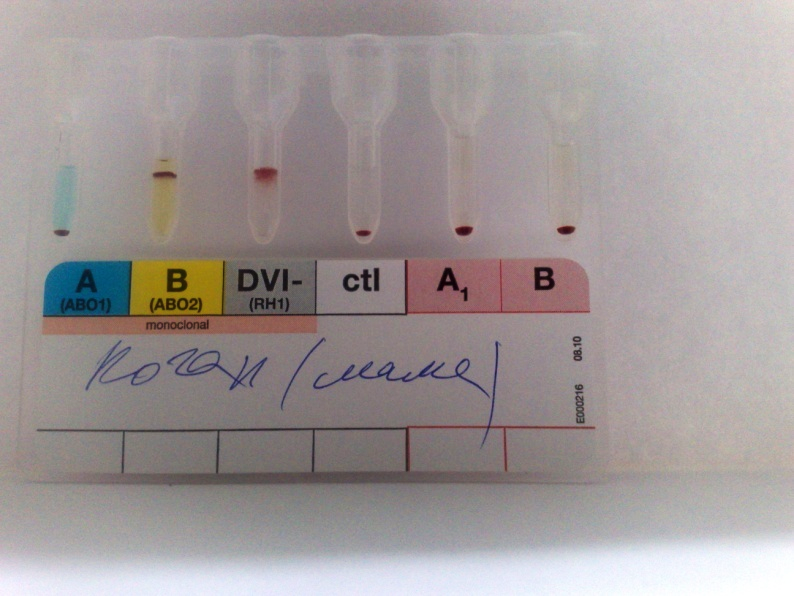 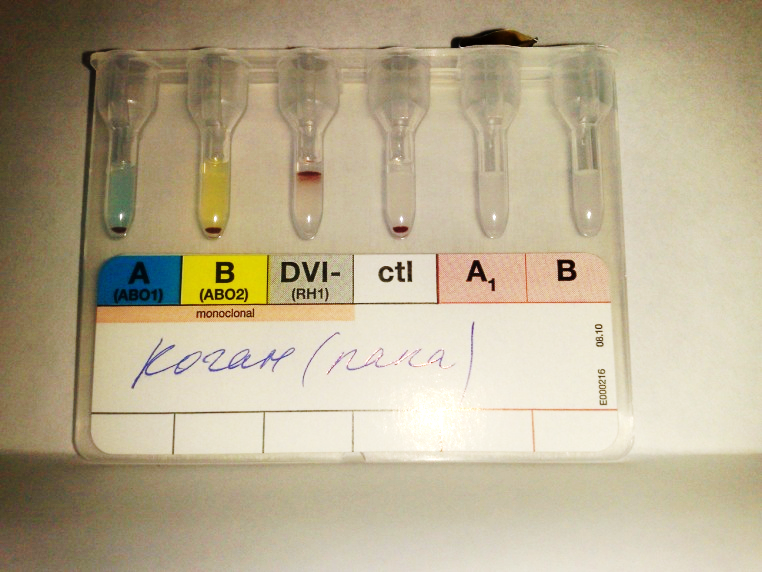 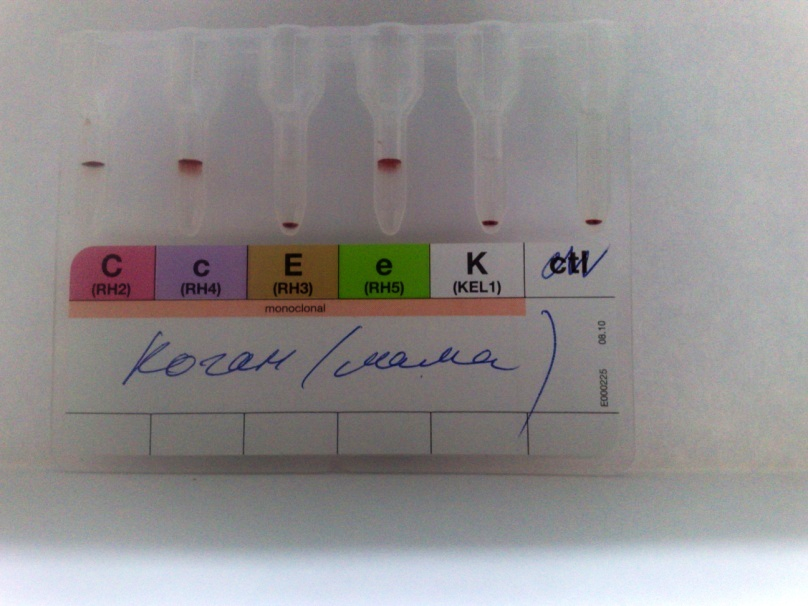 Папа   О(I) CcDee K-
Мама   B(III) CcDee K-
Сравнение фенотипа в динамике
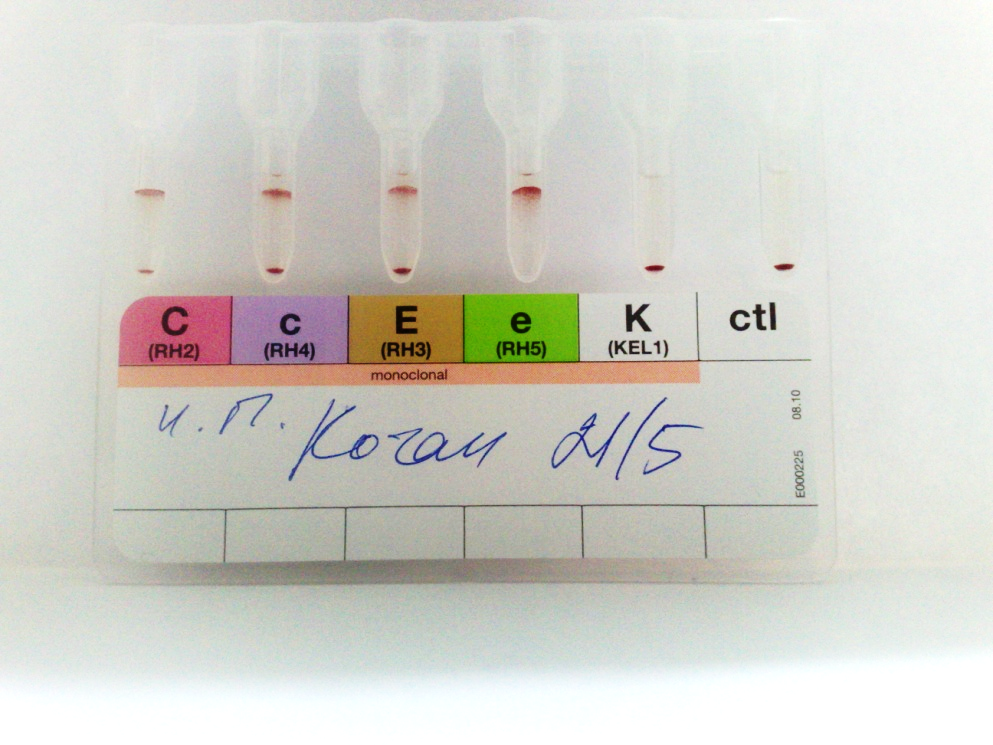 21.05
28.05
Вывод: У ребенка фенотип   ccDee K-отр
Мальчик Т.
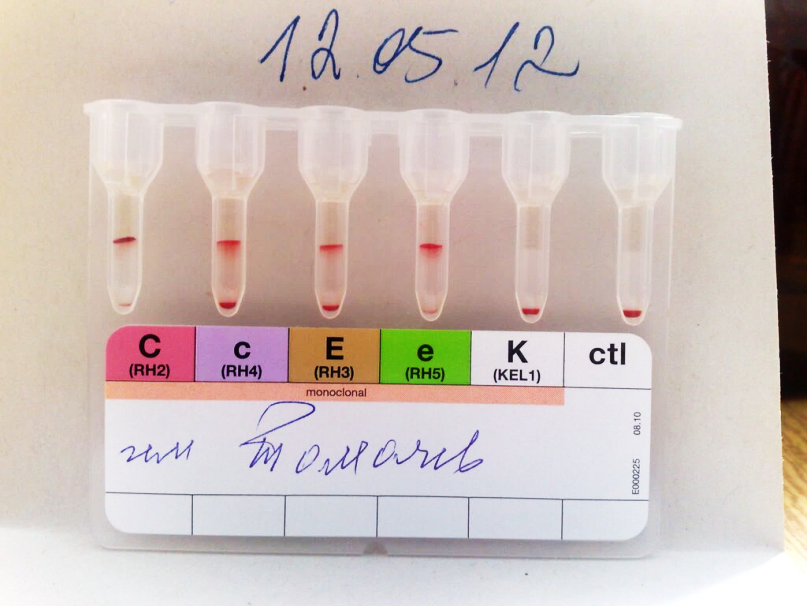 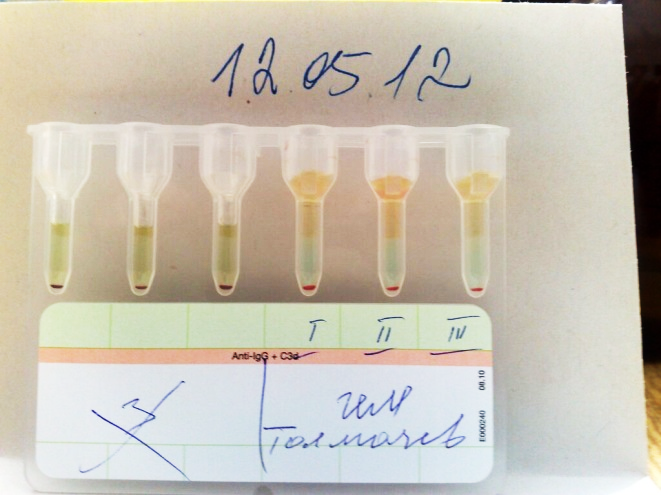 При поступлении A(II) C(хим)c(хим)DE(хим)e(хим) К-отр
В анамнезе однократная трансфузия
Удалось сверить данные в больнице, откуда поступил ребенок и на СПК. Донор A(II) ccDEE К-отр.
Учитывая характер химер, ребенок CCDee.
Перечень проблем
Проблемы строения антигенов (слабые антигены), 
Наличие двух популяций антигенов (химеры),
Возрастные особенности выработки антител,
Проблемы протекания реакции агглютинации(неспецифические),
Специфичность  реактивов,
Редкие сочетания антигенов (фенотипы)
Выявление антиэритроцитарных антител
Отсутствие естественных анти-А и анти-В антител у детей первых 4 месяцев жизни.
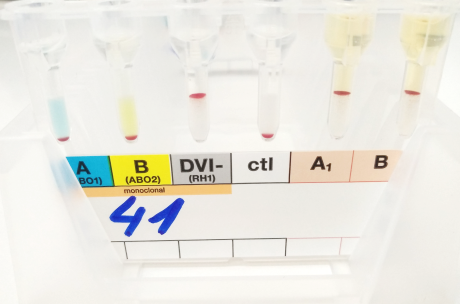 13 лет
0(I) CCDee K-



9 дней
A(II) CCDee K-



17 дней
A(II) CcDEe K-
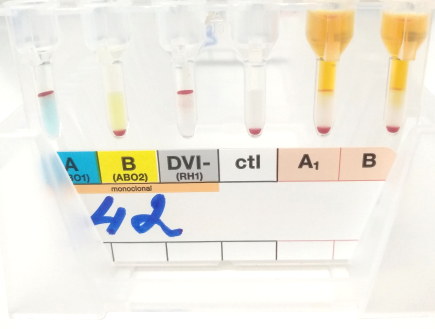 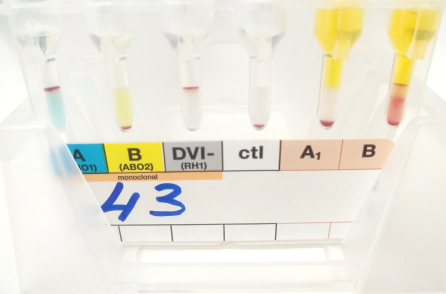 Не стойкие антитела, исчезающие при комнатной температуре в течении 24 часов?
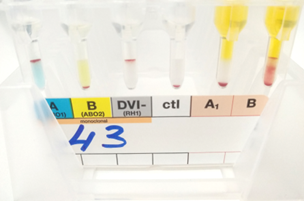 29.08.2019
30.08.2019
Перечень проблем
Проблемы строения антигенов(слабые антигены), 
Наличие двух популяций антигенов (химеры),
Возрастные особенности выработки антител,
Проблемы протекания реакции агглютинации (неспецифические),
Специфичность  реактивов,
Редкие сочетания антигенов (фенотипы.)
Выявление антиэритроцитарных антител
Групповая проба на плоскости
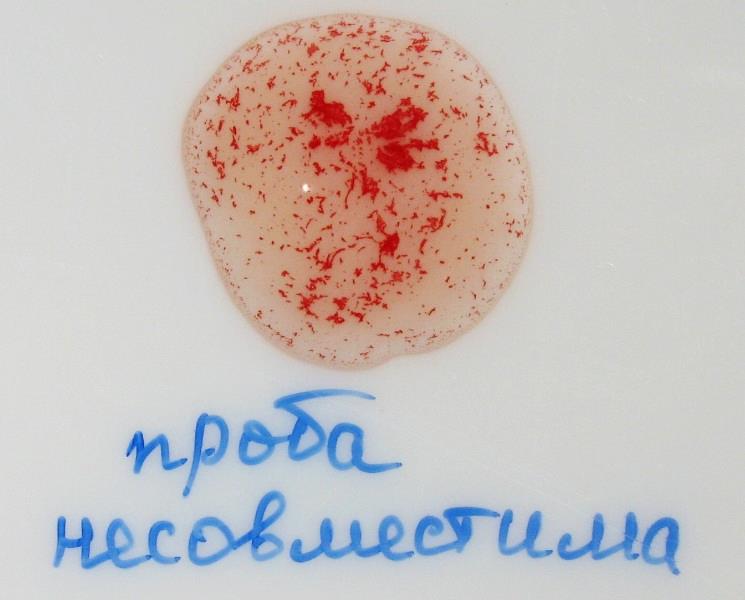 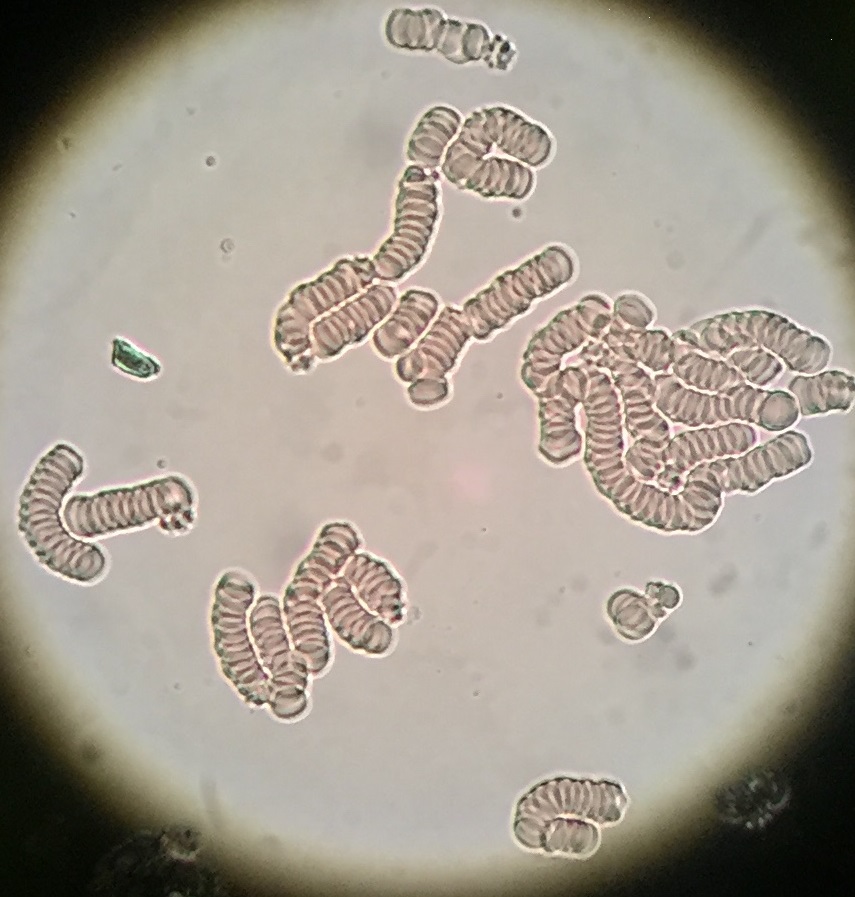 Изображение предоставлено ответственным трансфузиологом  ДГКБ им. Н.Ф. Филатова Хлебниковой М.А.
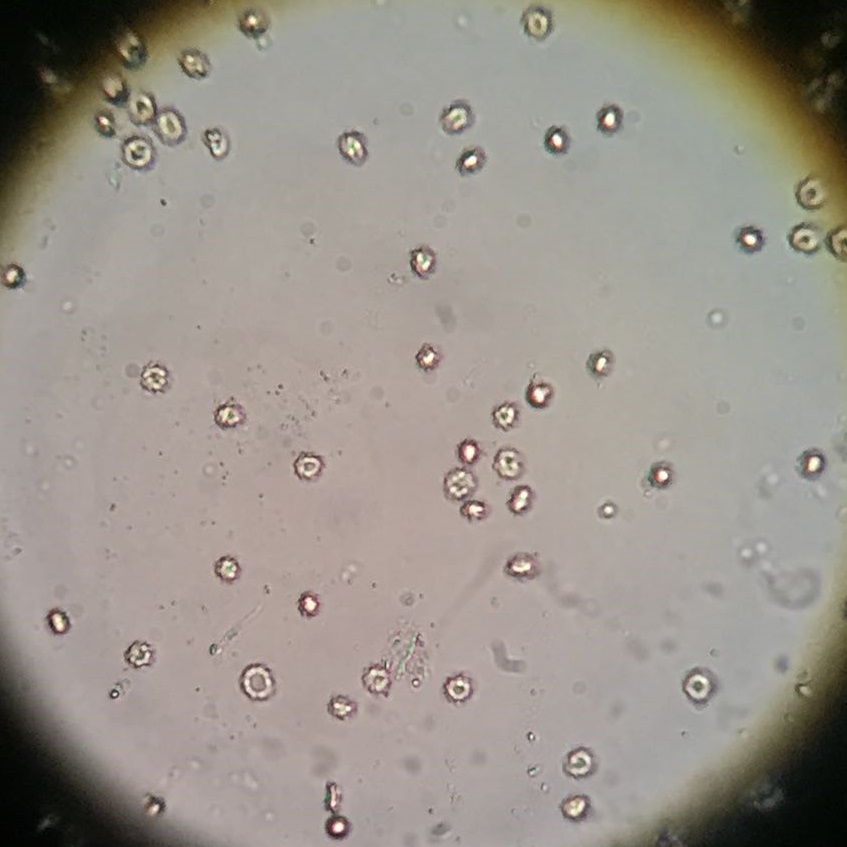 Изображение предоставлено ответственным трансфузиологом  ДГКБ им. Н.Ф. Филатова Хлебниковой М.А.
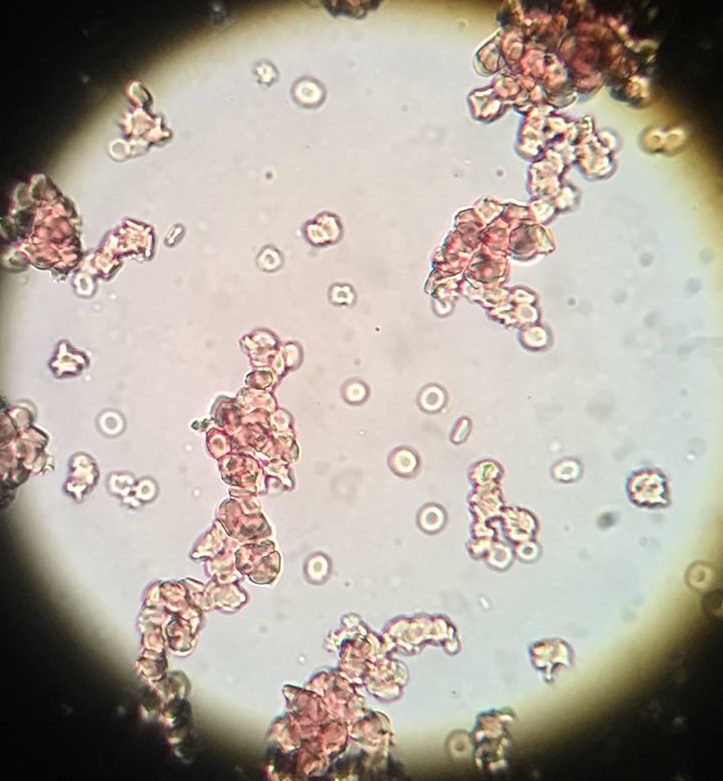 Изображение предоставлено ответственным трансфузиологом  ДГКБ им. Н.Ф. Филатова Хлебниковой М.А.
Положительный ферментный тест
Данные о клинической значимости ферментных антител
98 пациентов из 2420 имели положительный ферментный тест. 
Все пациенты не имели гемолитических реакций.
Гемотрансфузия при положительном ферментном тесте у ребенка с кишечной непроходимостью и течением сепсиса
Результаты проб на совместимость крови донора и реципиента при 
проведении 5 гемотрансфузий у ребенка с положительным ферментным тестом
Оценка безопасности и эффективности трансфузии
Прирост уровня Нв составил 25 г/л,
Признаков гемолиза не выявлено,
16 суток не требовалось повторных трансфузий,
Отмечено улучшение показателей транспорта кислорода
Проблемы, актуальные для гематологических пациентов
Панагглютинация при АИГА
Элюция антител с поверхности эритроцитов и определение специфичности (алло или ауто?)
Адсорбция антител (удаление разными методами):
Нагревание, 
Холодовая адсорбция, 
Антиглобуллиновая сыворотка, 
Нейтрализция с помощью субстанций Р1, Lea, Leb,
Ауто - и алло – адсорбция,
Постановка пробы на совместимость с сывороткой в разведении до 1:5?
Проблемы, актуальные для гематологических пациентов
Даратумумаб – это человеческое моноклональное антитело IgG1κ, которое связывается с белком CD38, характеризующимся высоким уровнем экспрессии на поверхности клеток при различных гематологических злокачественных новообразованиях.
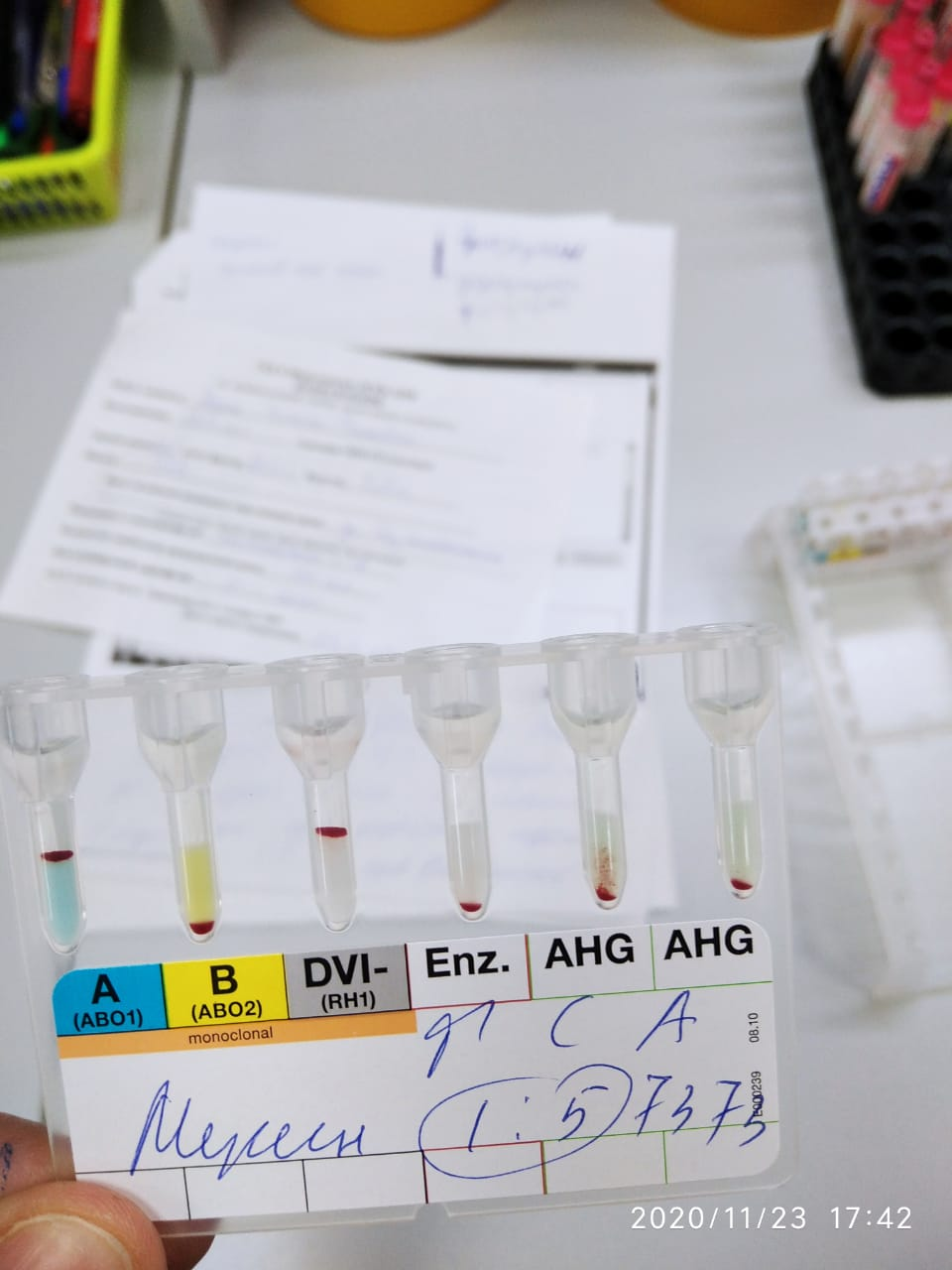 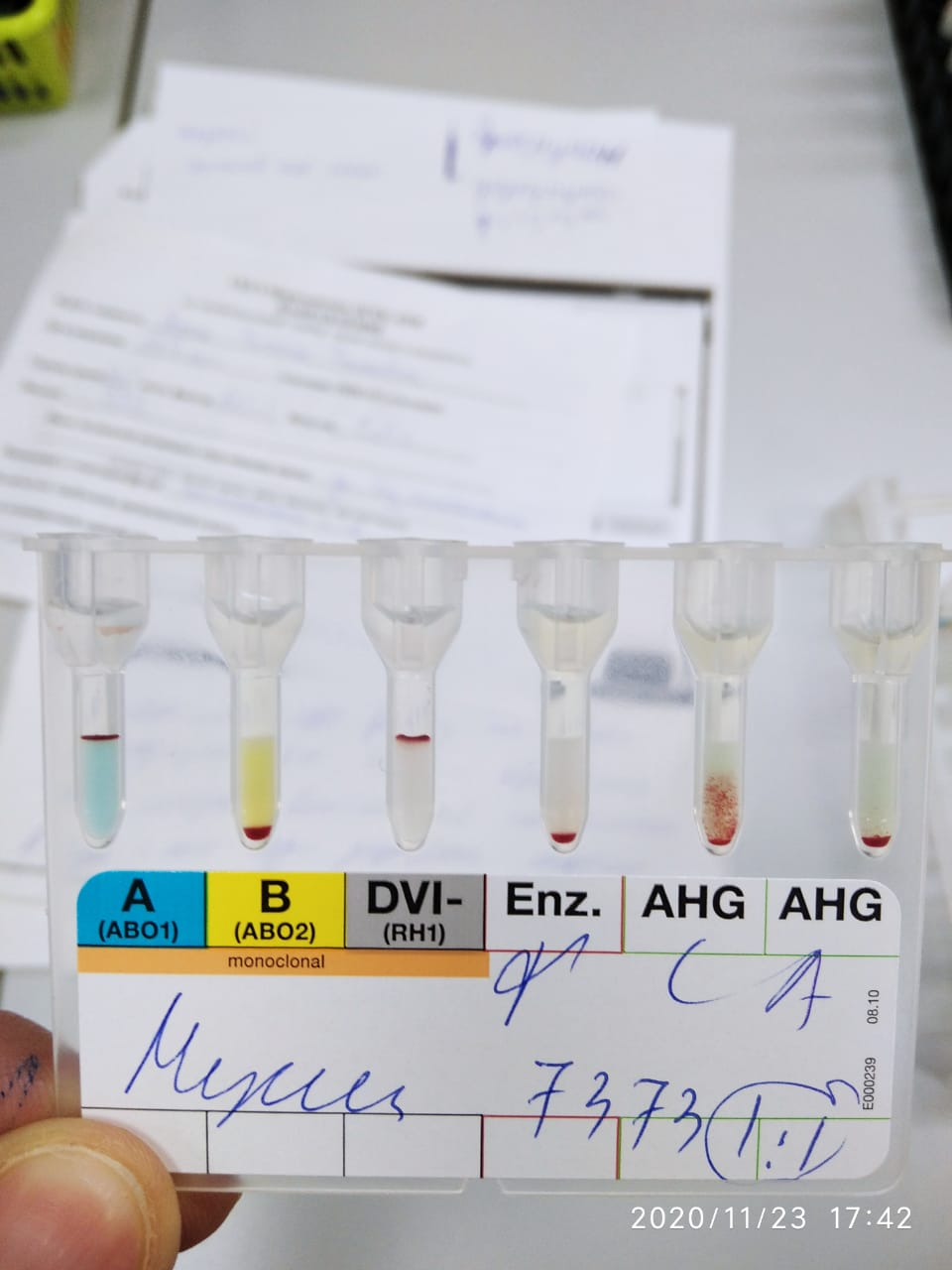 Даратумумаб
Связывается с белком CD38, который в небольшом количестве выявляется на эритроцитах, что может привести к регистрации положительного результата непрямой пробы Кумбса. Связанный с действием даратумумаба положительный результат непрямой пробы Кумбса может сохраняться на протяжении до 6 месяцев после заключительной инфузии данного препарата.
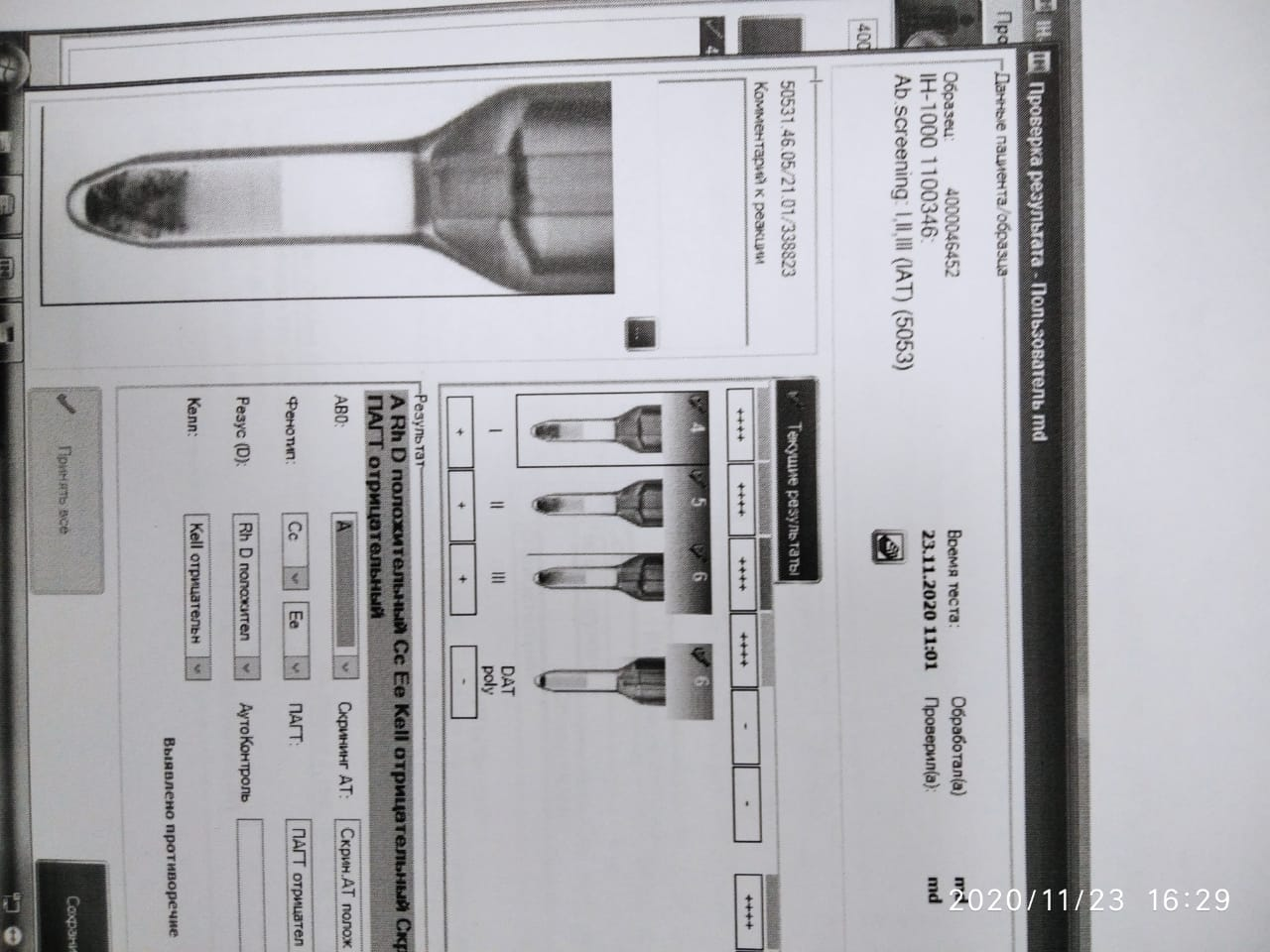 Способ нейтрализации: обработка эритроцитов дитиотреитолом (ДТТ) или технология DaraEx
Даратумумаб
Нет данных об использовании даратумумаба. 
Как результат – многократные попытки подбора (кровь не совместима). 
Избыточный расход реагентов.
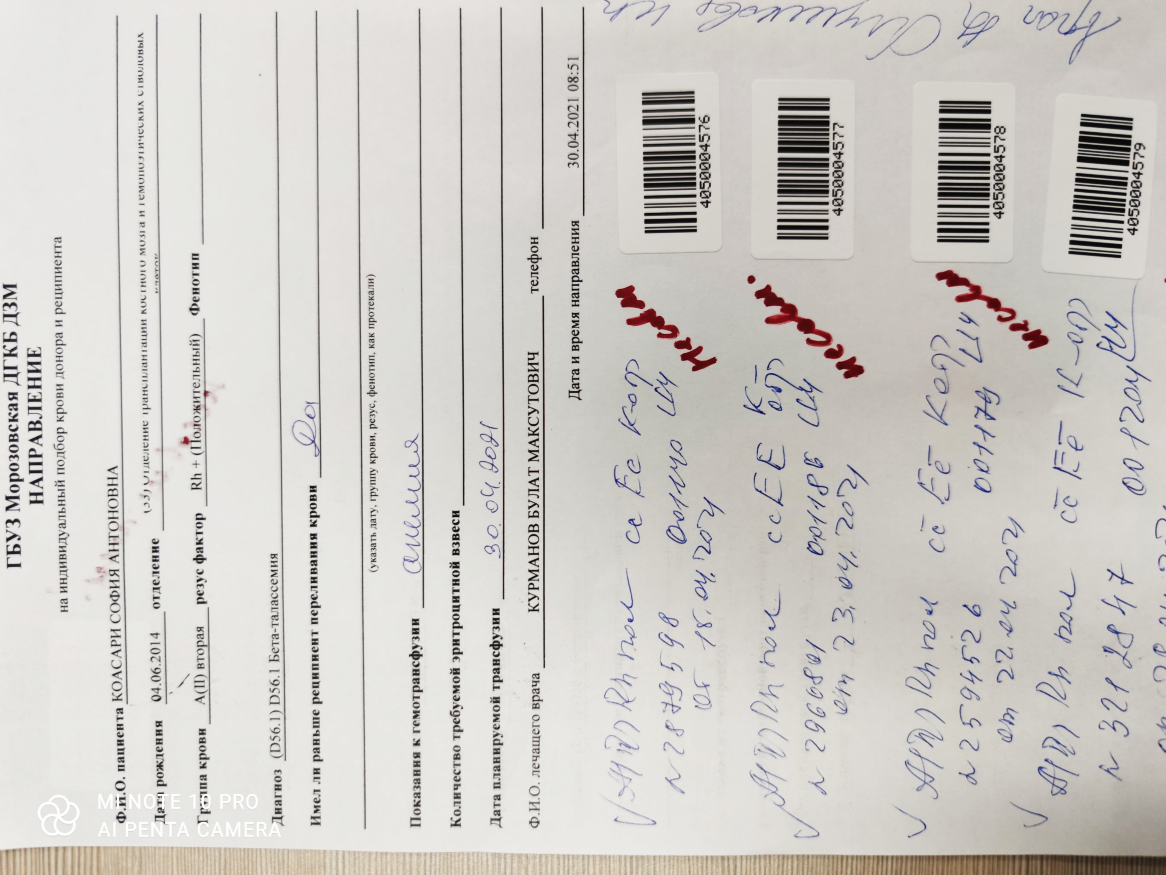 Перечень проблем
Проблемы строения антигенов(слабые антигены), 
Возрастные особенности выработки антител,
Наличие двух популяций антигенов (химеры),
Проблемы протекания реакции агглютинации(неспецифические),
Специфичность  реактивов,
Редкие сочетания антигенов (фенотипы.)
Выявление антиэритроцитарных антител
Особенности диагностики
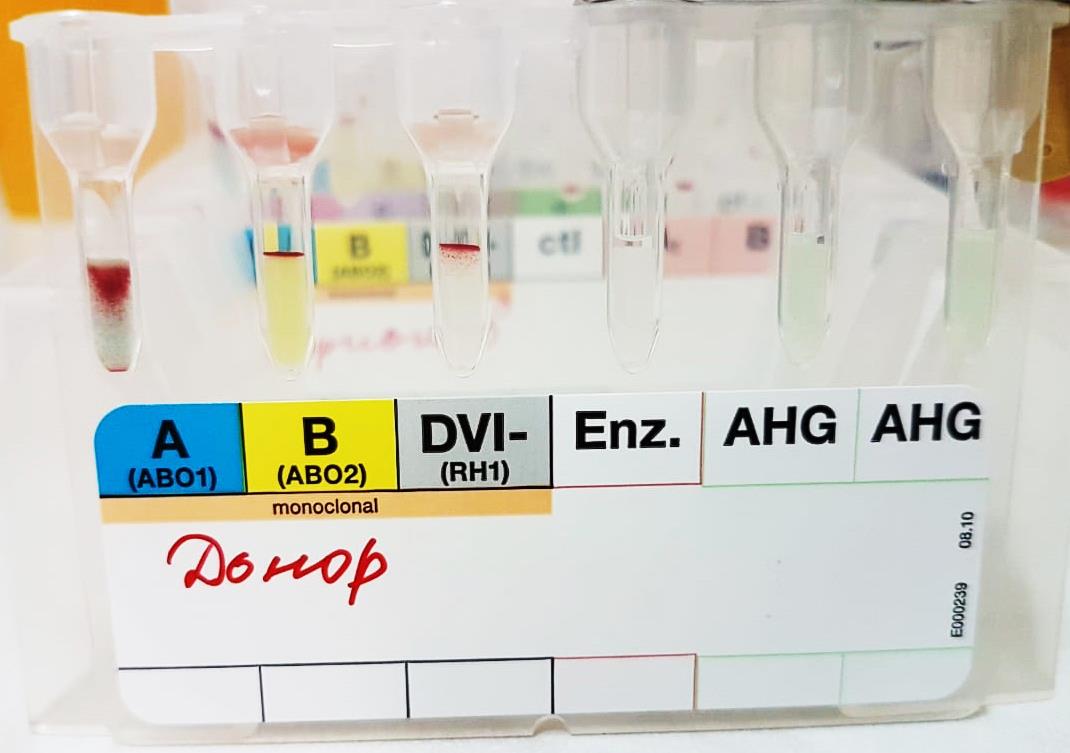 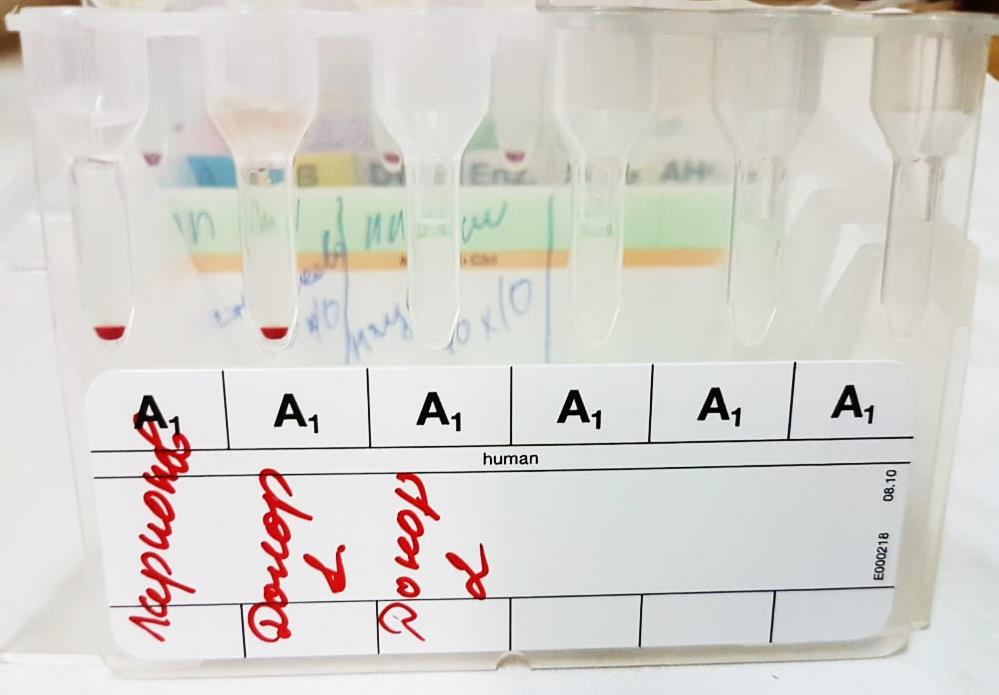 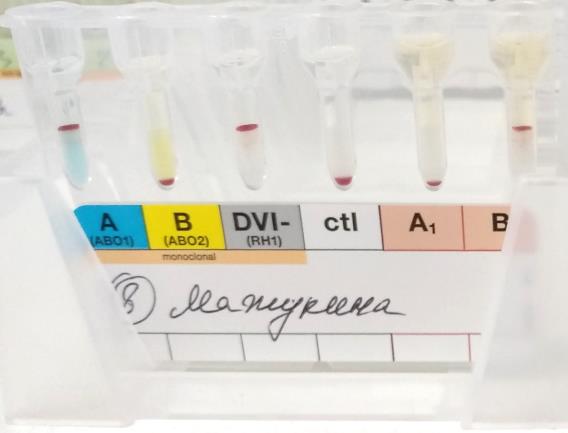 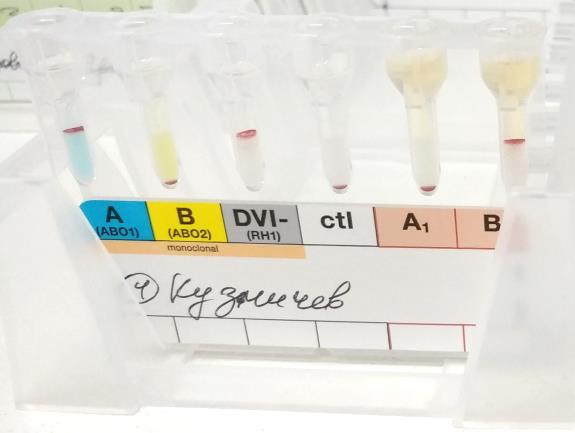 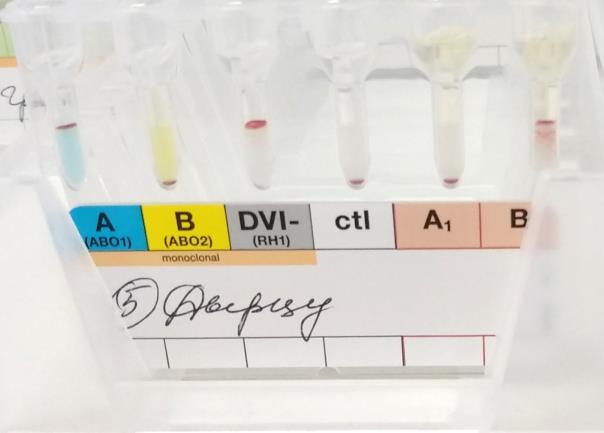 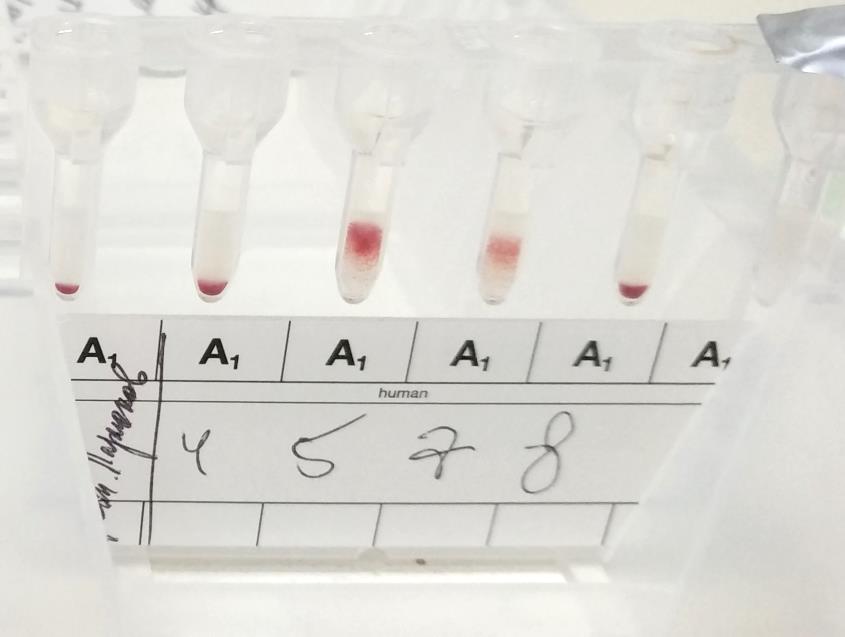 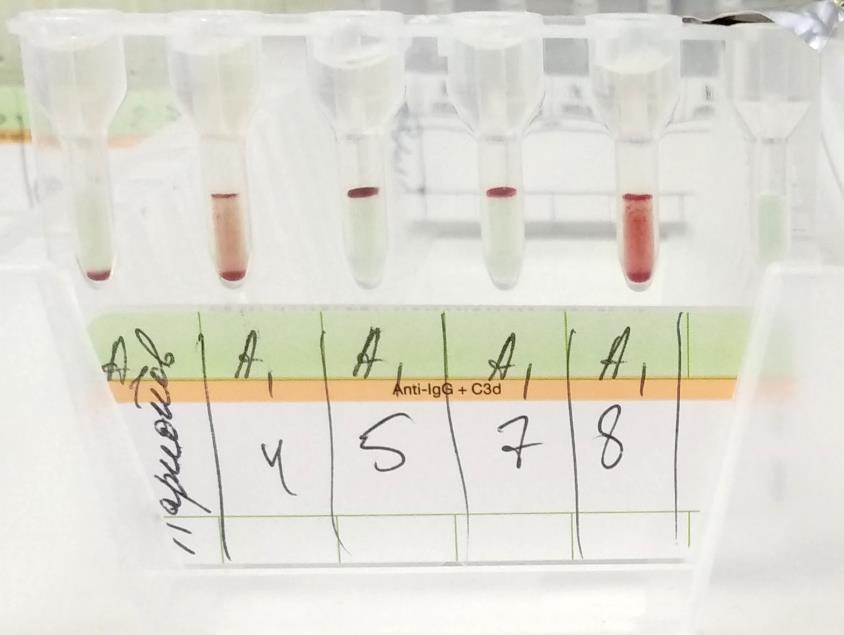 Карты
Цоликлоны
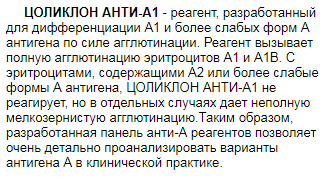 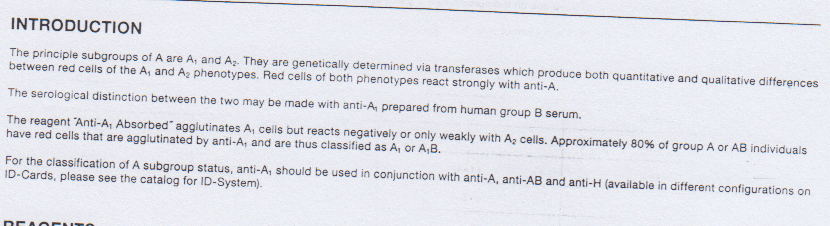 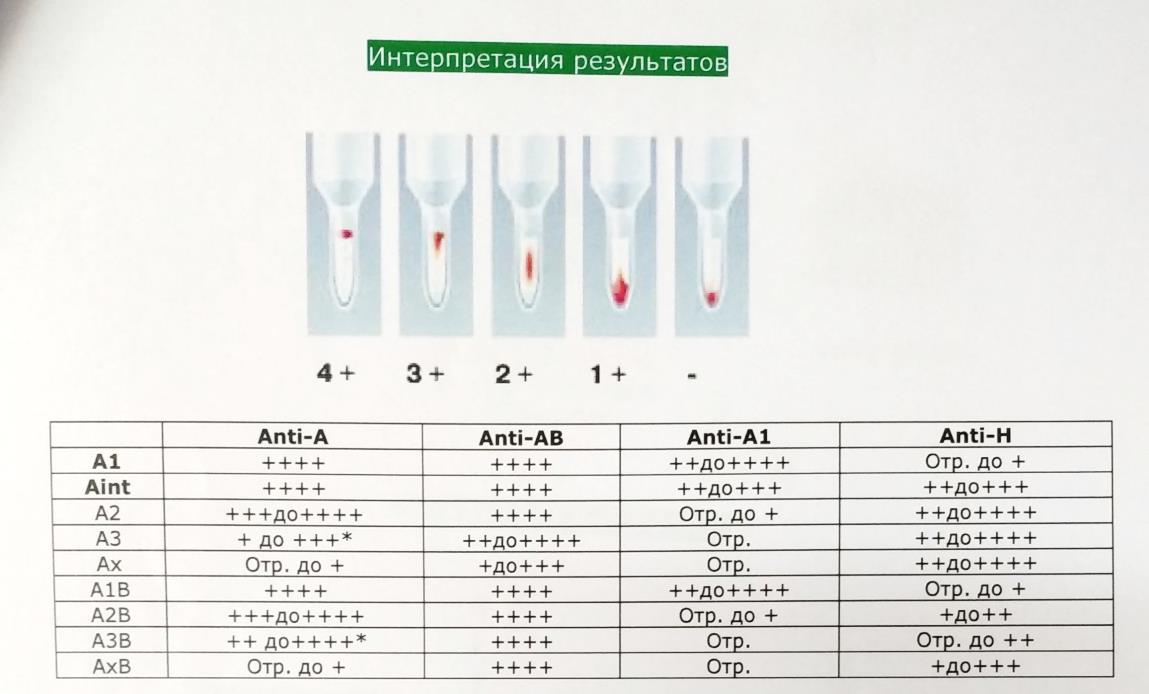 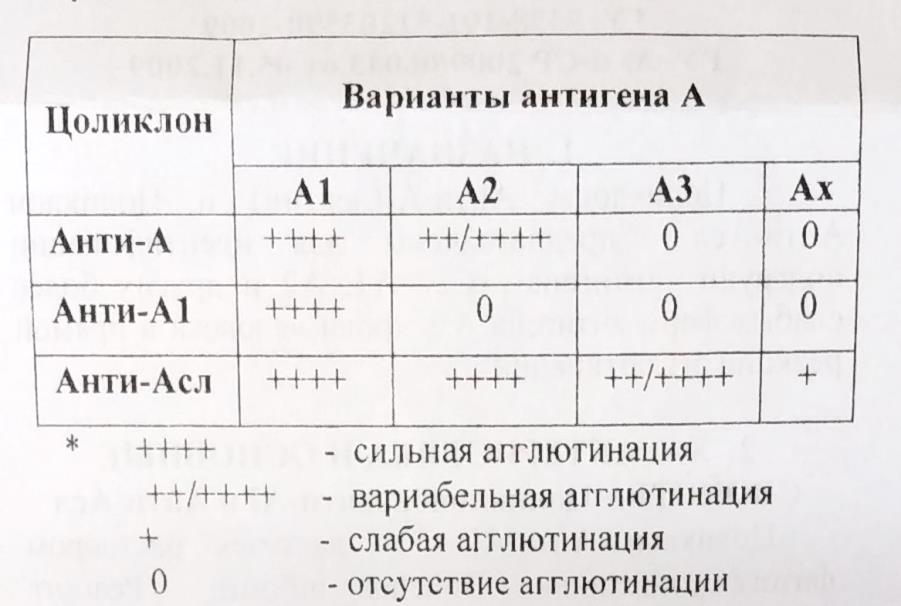 Перечень проблем
Проблемы строения антигенов(слабые антигены), 
Возрастные особенности выработки антител,
Наличие двух популяций антигенов (химеры),
Проблемы протекания реакции агглютинации(неспецифические),
Специфичность  реактивов,
Редкие сочетания антигенов (фенотипы.)
Выявление антиэритроцитарных антител
Редкие фенотипы
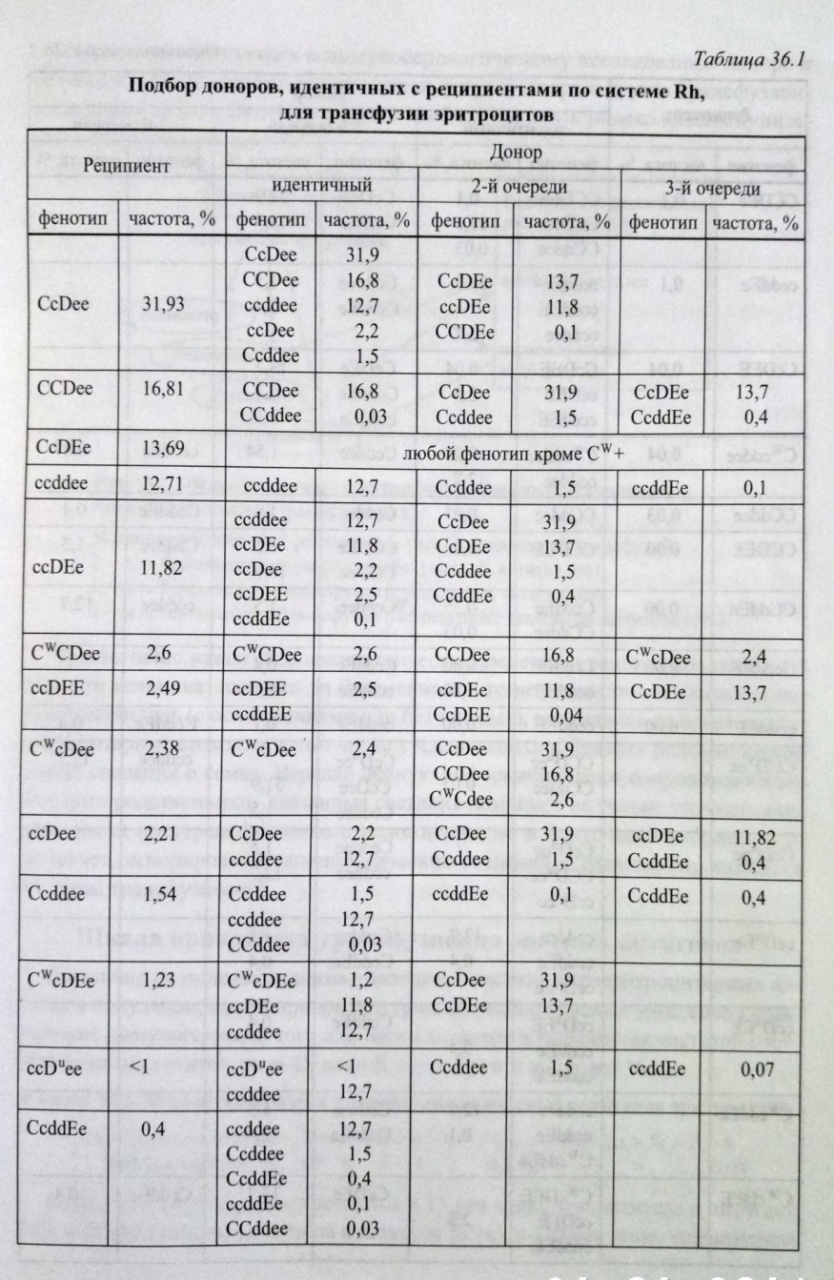 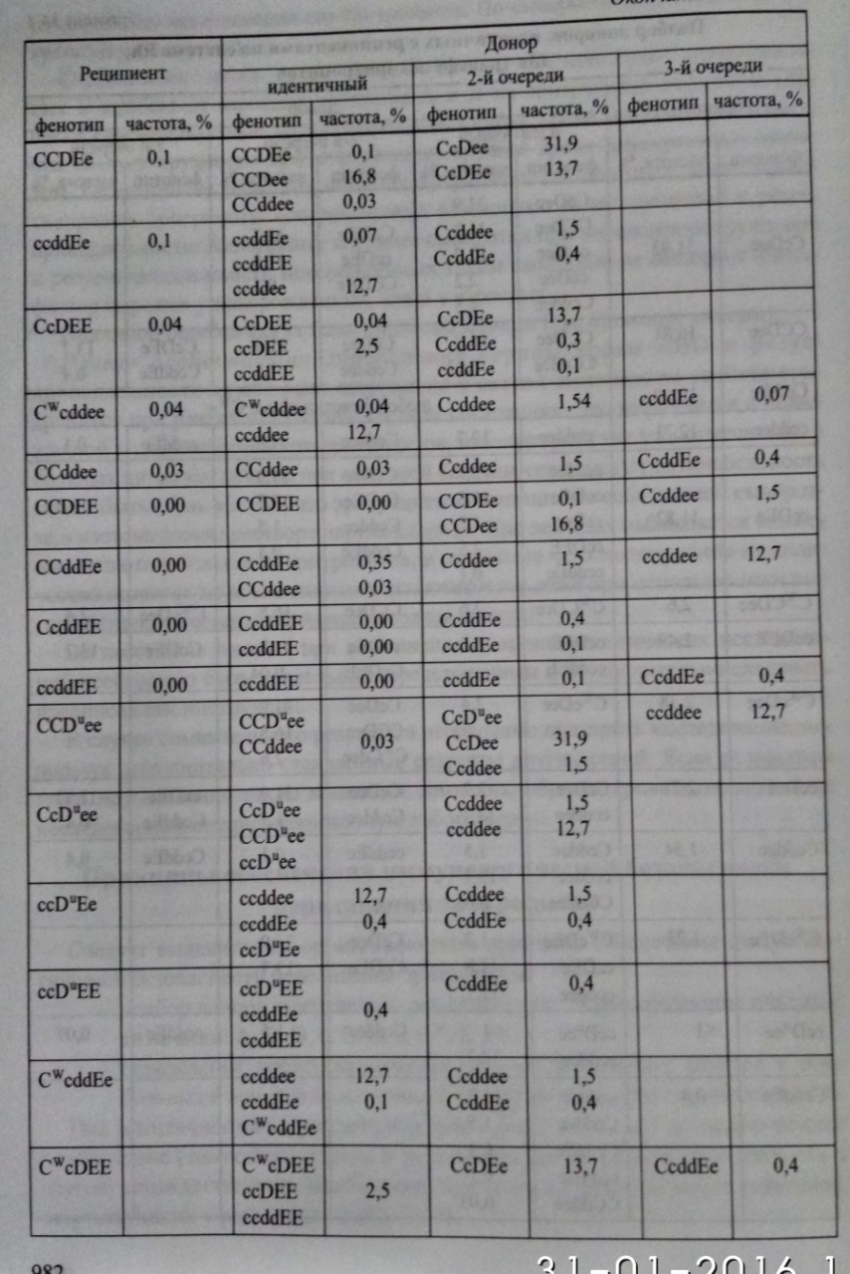 Наиболее сложно найти донора для реципиентов с фенотипом:
 CCDEE 
Сочетании d+СС
Сочетании d+ЕЕ
Тактика при выявлении редких фенотипов
Решение вопроса о аутозаготовке при плановых госпитализациях, о возможности отказа от гемотрансфузий,
Поиск идентичного донора (1 очереди), в том числе и среди родственников,
По витальным показаниям подбор донора 2 очереди (с учетом шкалы иммуногенности антигенов эритроцитов)
Мальчик Ф. Скальпированная рана головы.
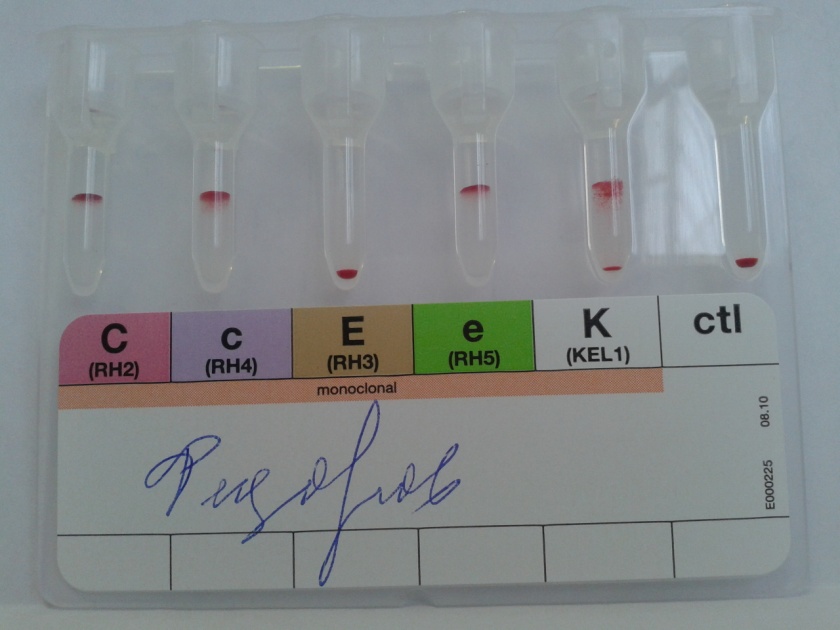 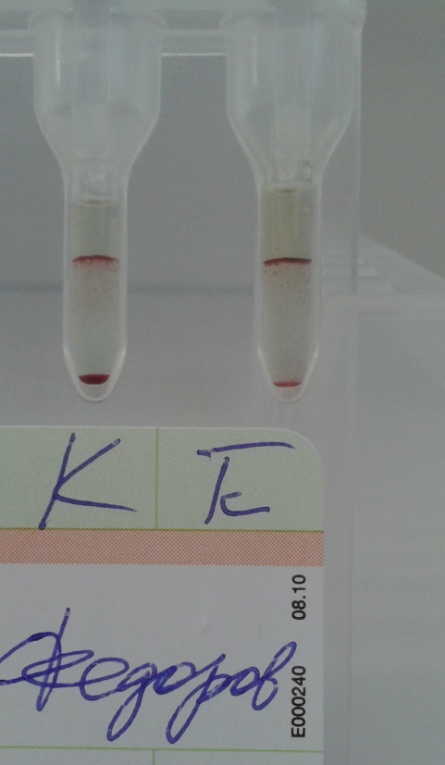 Пациент O(I) CcDee K(химера)k(химера)
В анамнезе однократная гемотрансфузия   O(I) CcDee K-отр
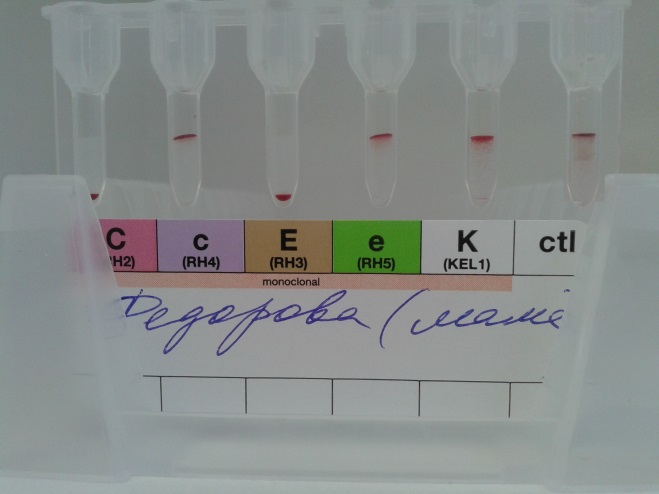 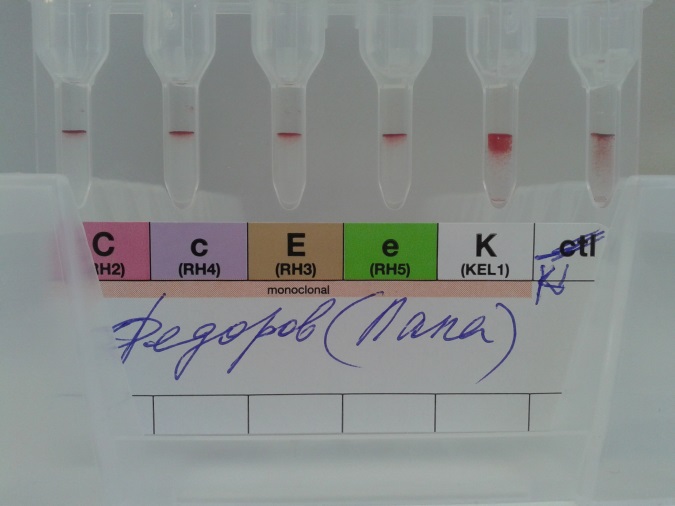 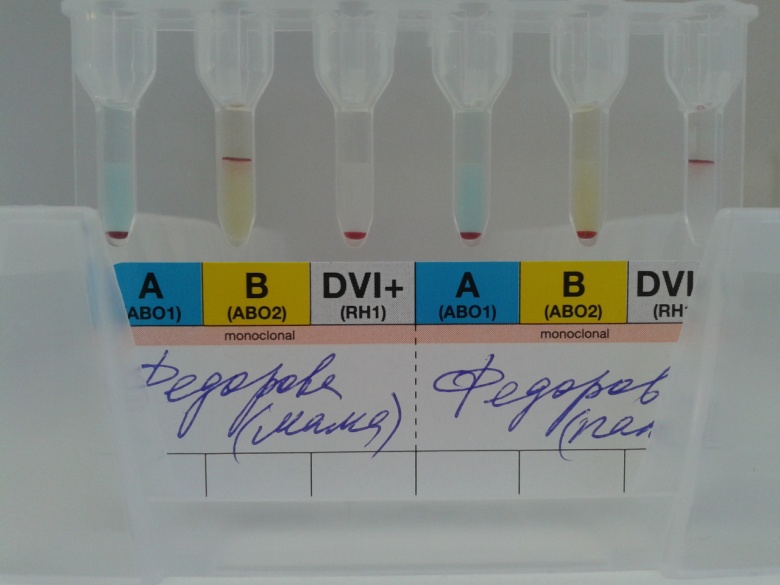 Мама B(III) ccddee K+k+
Папа O(I) CcDEe K+k+
Фенотипирование родителей по антигенам системы Келл подтверждает высокую вероятность наличия у ребенка фенотипа К+к- (КК!)
Выявление антител
Мальчик С. 3 мес. пилоростеноз
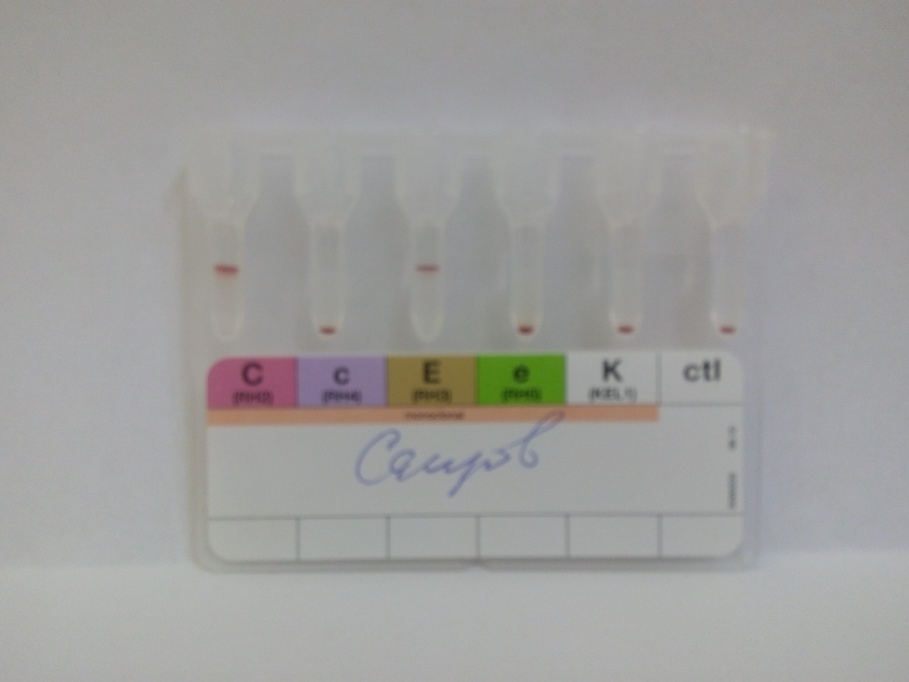 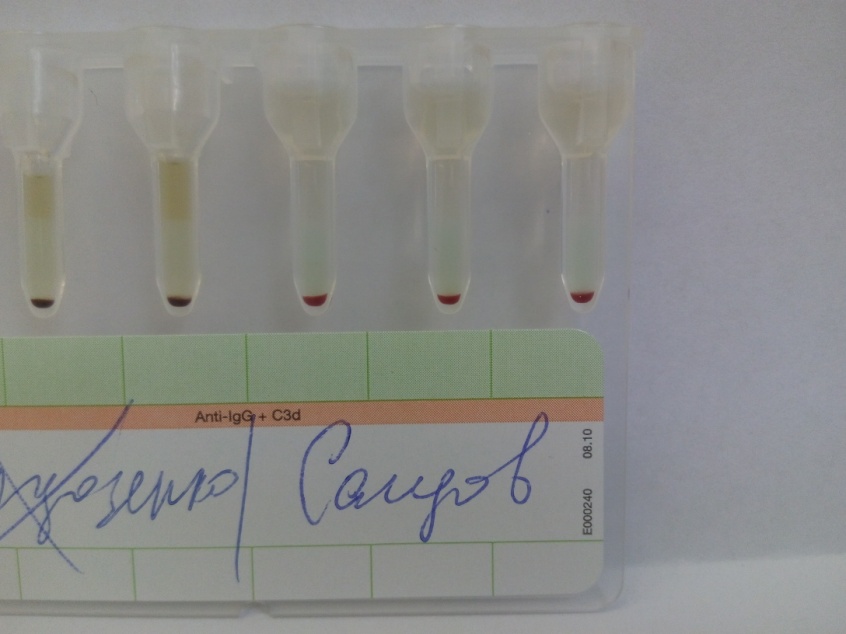 O(I) CCddEE К-отр
Наследование редкого фенотипа
O(I) CcDEe
O(I) ccDEE
?
? D-отриц
A(II) CCDEe
B(III) CcDEE
Доноры
ССddEE – идентичный
ССddее – второй очереди
Ссddее – третьей очереди
O(I) CCddEE
Осложненное течение послеоперационного периода
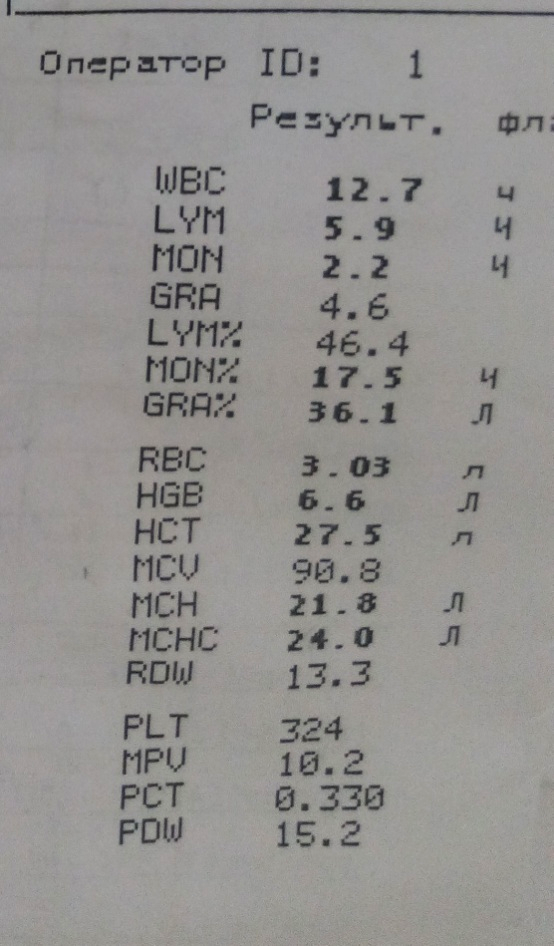 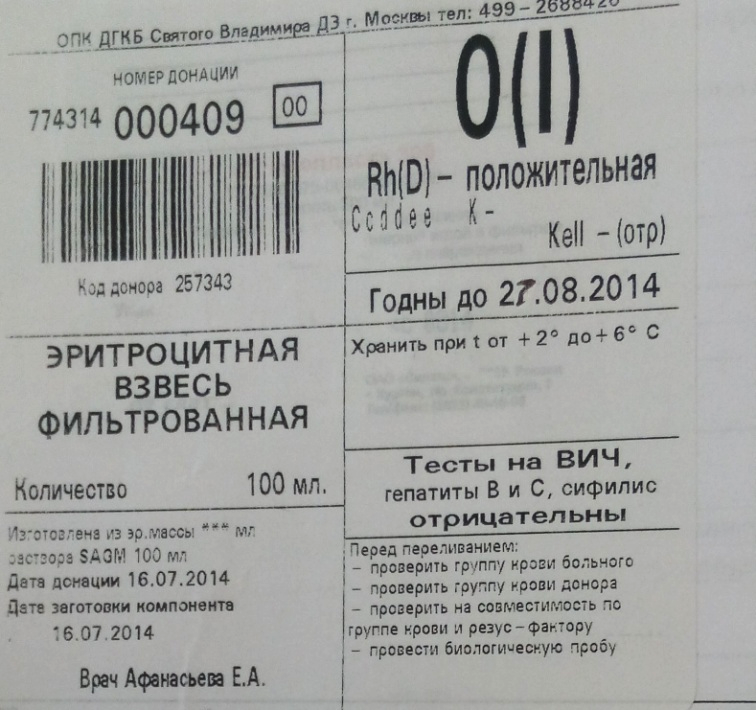 Вызван донор резерва с фенотипом CCddee
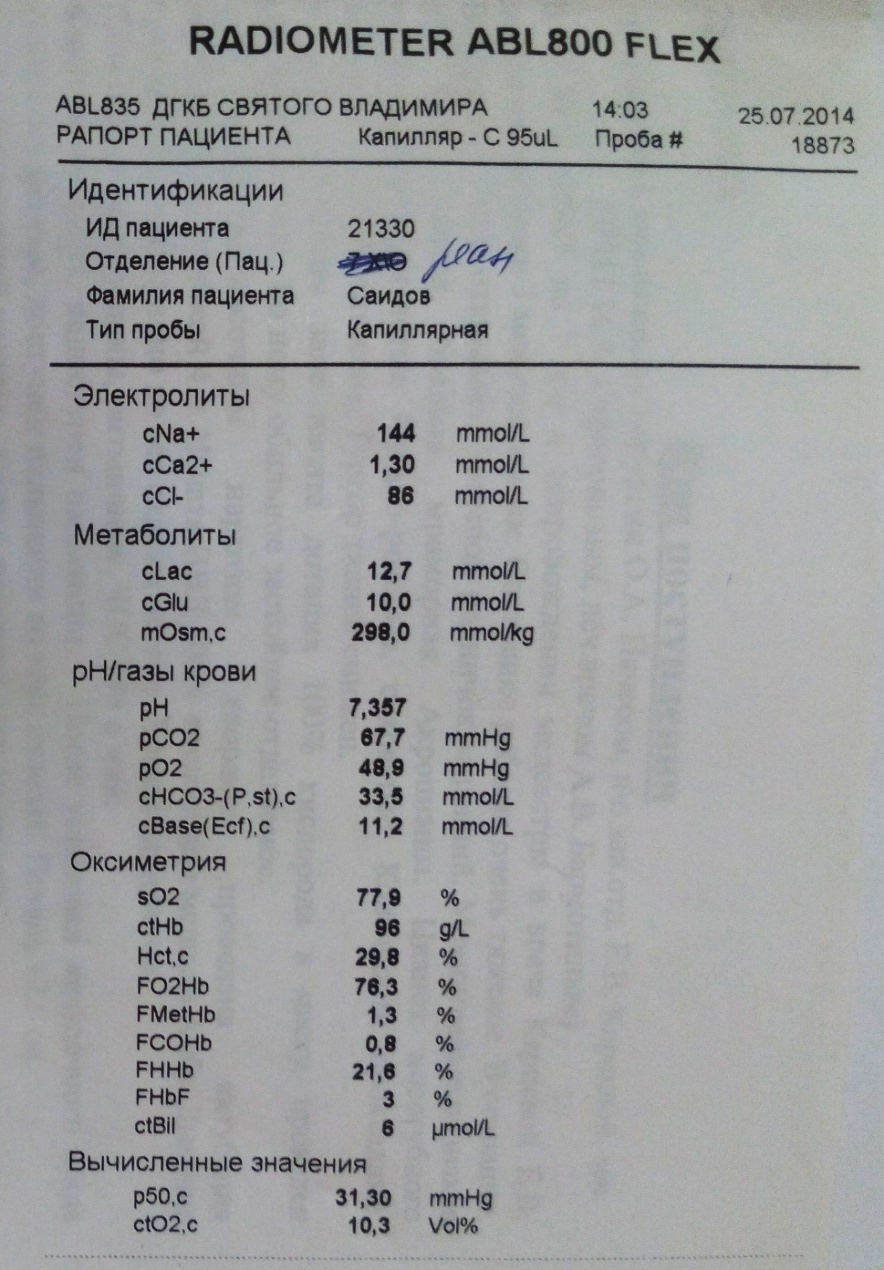 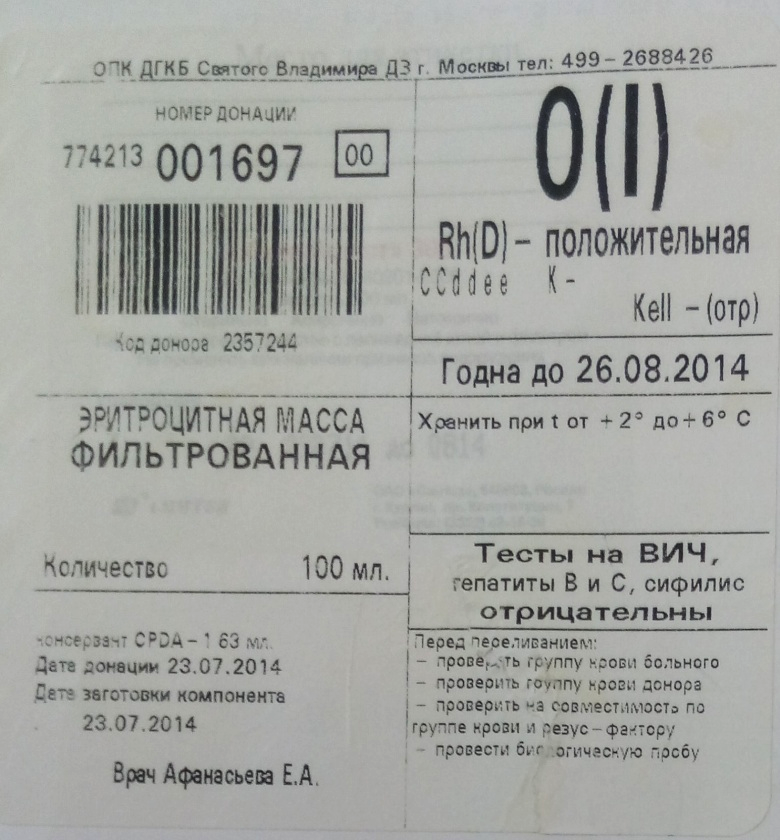 Перечень проблем
Проблемы строения антигенов(слабые антигены), 
Возрастные особенности выработки антител,
Наличие двух популяций антигенов (химеры),
Проблемы протекания реакции агглютинации(неспецифические),
Специфичность  реактивов,
Редкие сочетания антигенов (фенотипы.)
Выявление антиэритроцитарных антител
Выявление антиэритроцитарных антител
Выявление  антител (3- клеточная панель),
Поиск специфичности (11 клеточная панель),
Анализ фенотипа, при необходимости фенотипирование по антигенам других групп,
Подбор совместимых донорских компонентов
Исходные данные
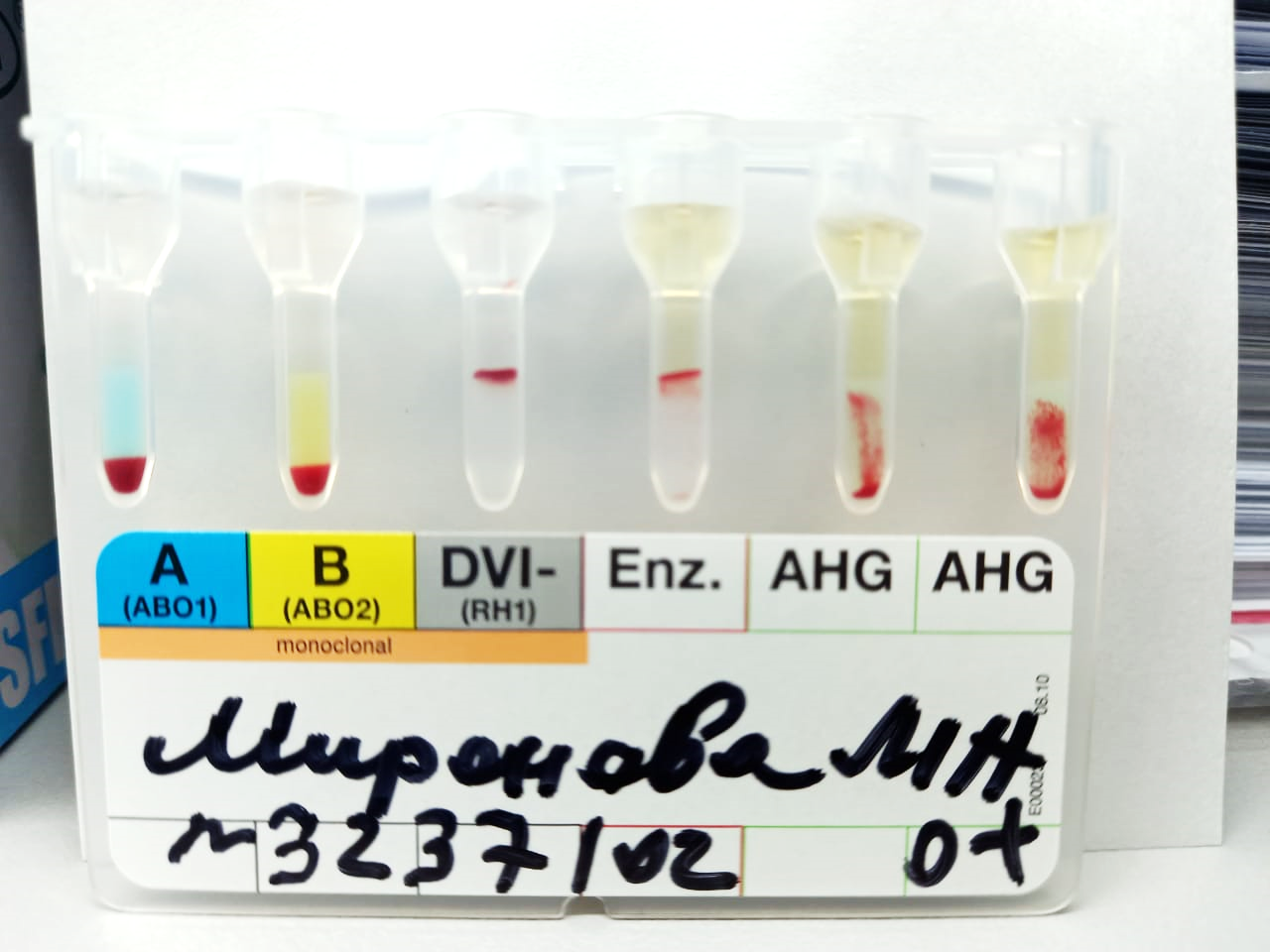 Девочка 1 месяц 3 дня, 1 сутки в стационаре.
Непонятная клиницистам, длительнотекущая анемия.
Ребенок 0(I)Rh+
Мама 0(I)Rh+
Подбор идентичного донора – результат «несовместимо».
Лечащий врач просит выдать резус отрицательные эритроциты быстрее по витальным показниям.
Проведенный анализ
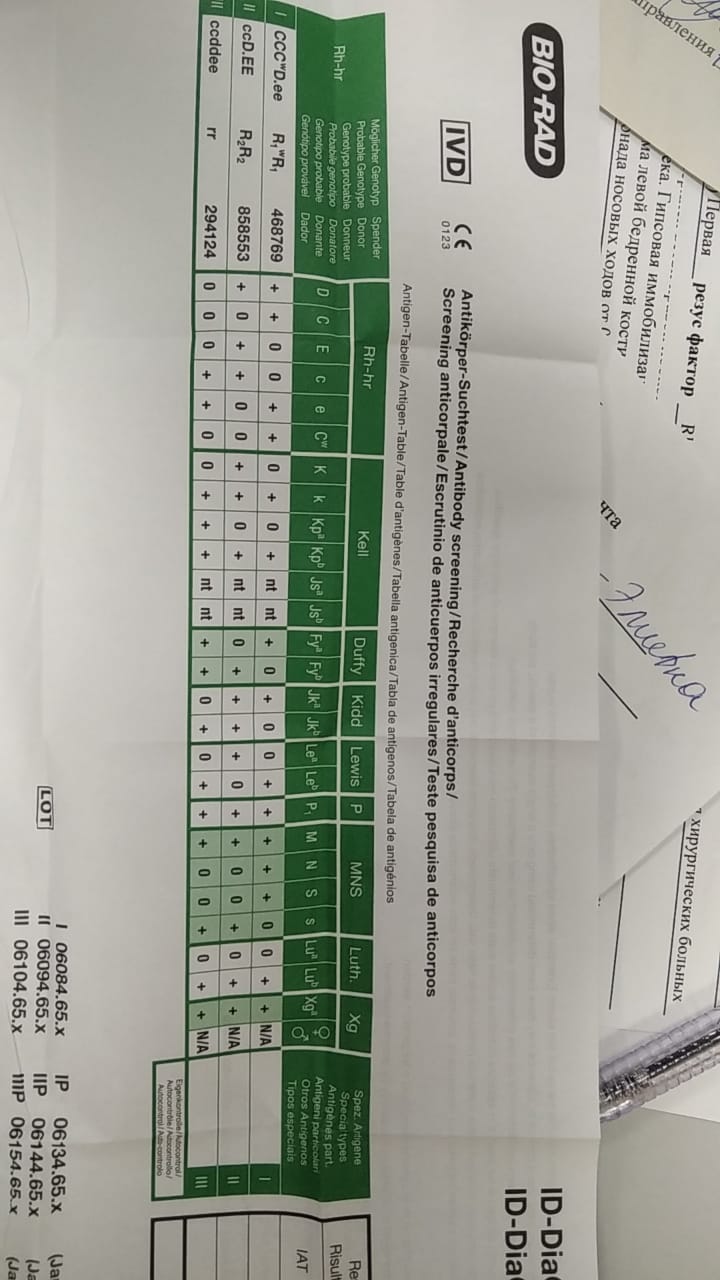 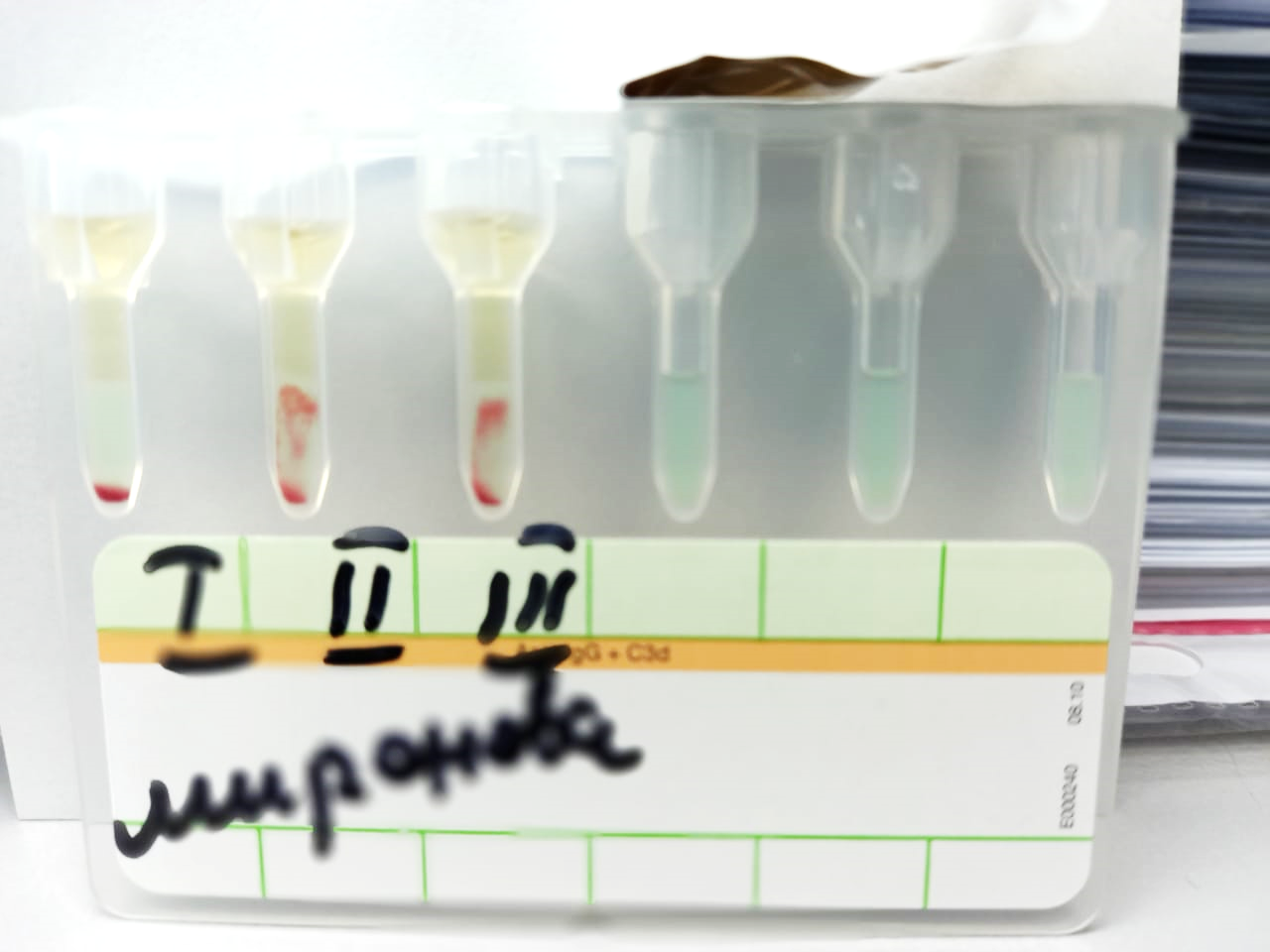 ċ – есть у ребенка
ṡ
Fy(b)
Jk(b)
Фенотип ребенка CcDEe.
Возможная специфичность антител: с, Fyb, Jkb,s.  
Нет возможности расширенного типирования и идентификации антител
Подбор
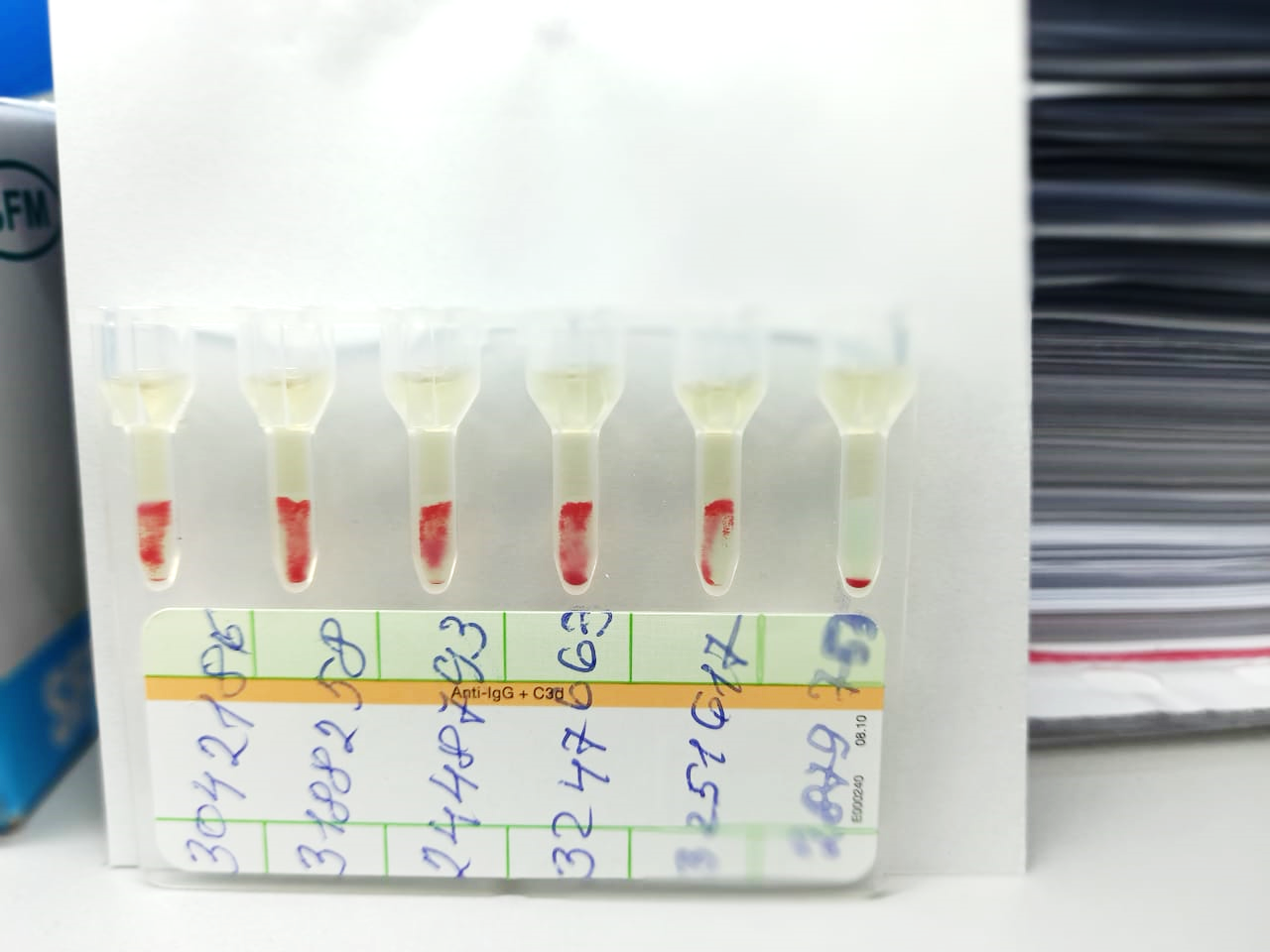 Попытки постановки проб на совместимость с донорами различных фенотипов (все возможные доноры первой очереди).
Совместимо с несколькими донорами, гомозиготными по С (ССDee)
 Вывод: анти-с антитела.
Диагноз: Гемолитическая болезнь новорожденных по антигену системы резус с.
Рекомендации: для трансфузий использовать эритроциты с фенотипом ССDee.
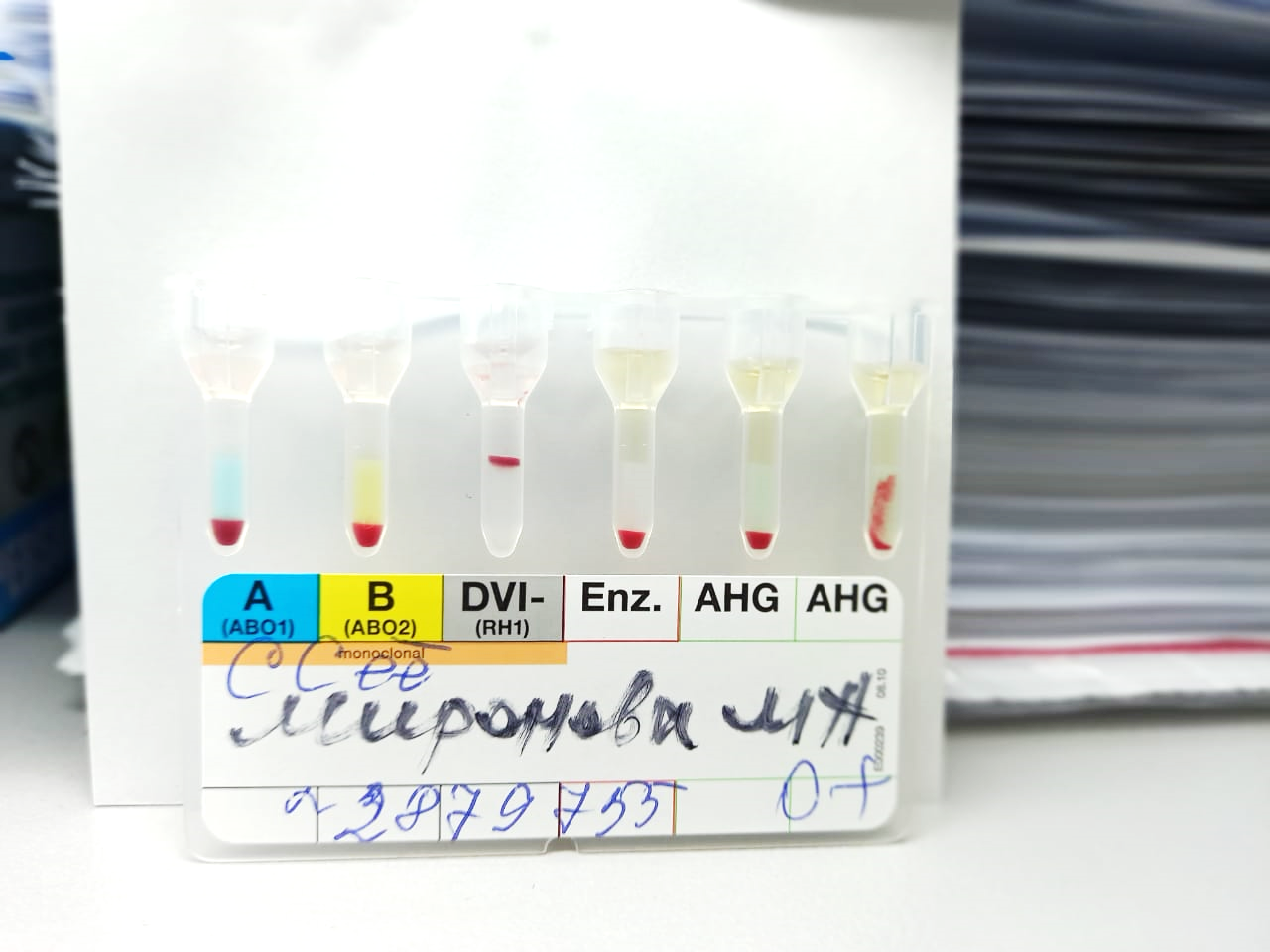 Новое в приказе 1134н
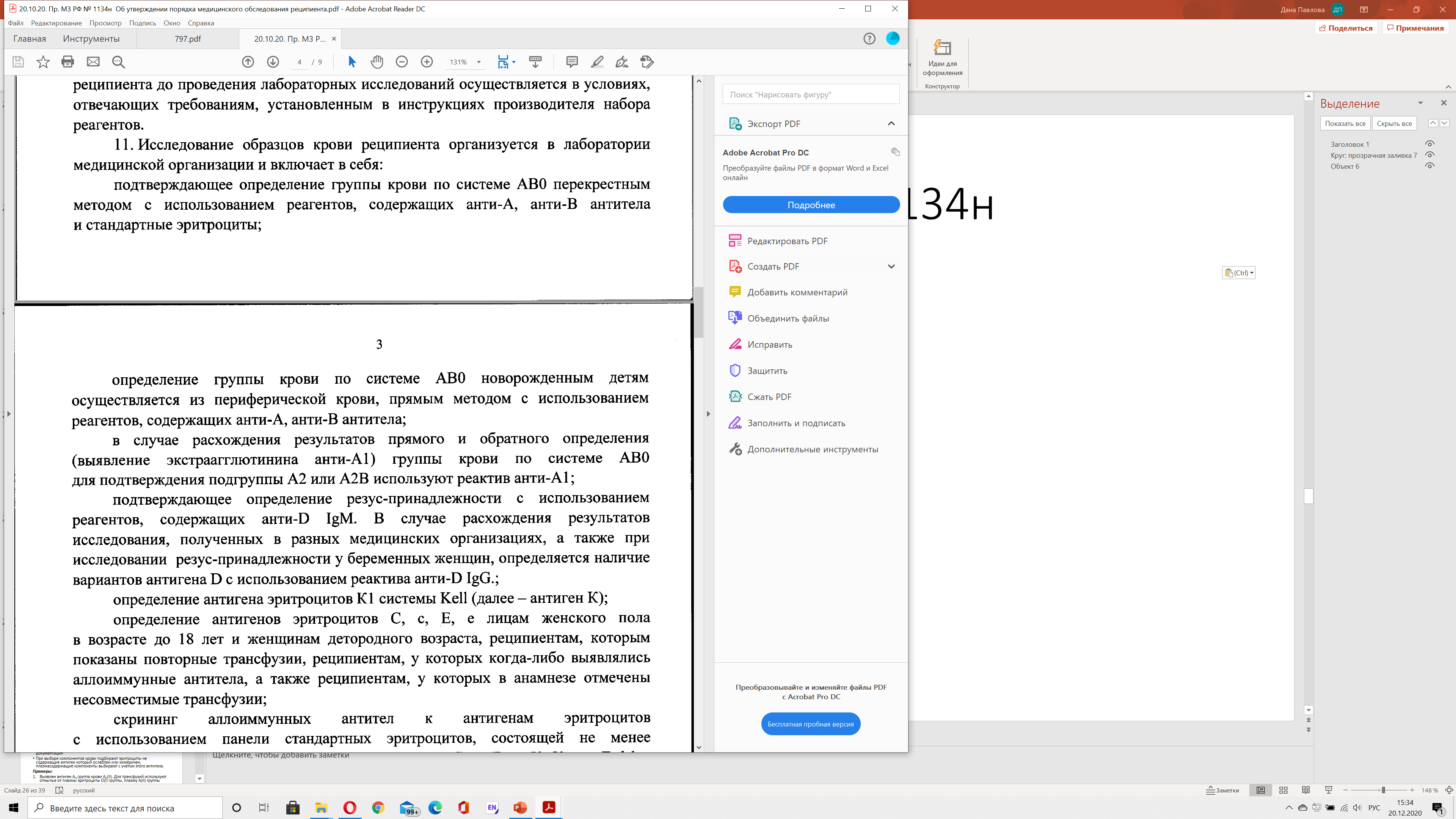 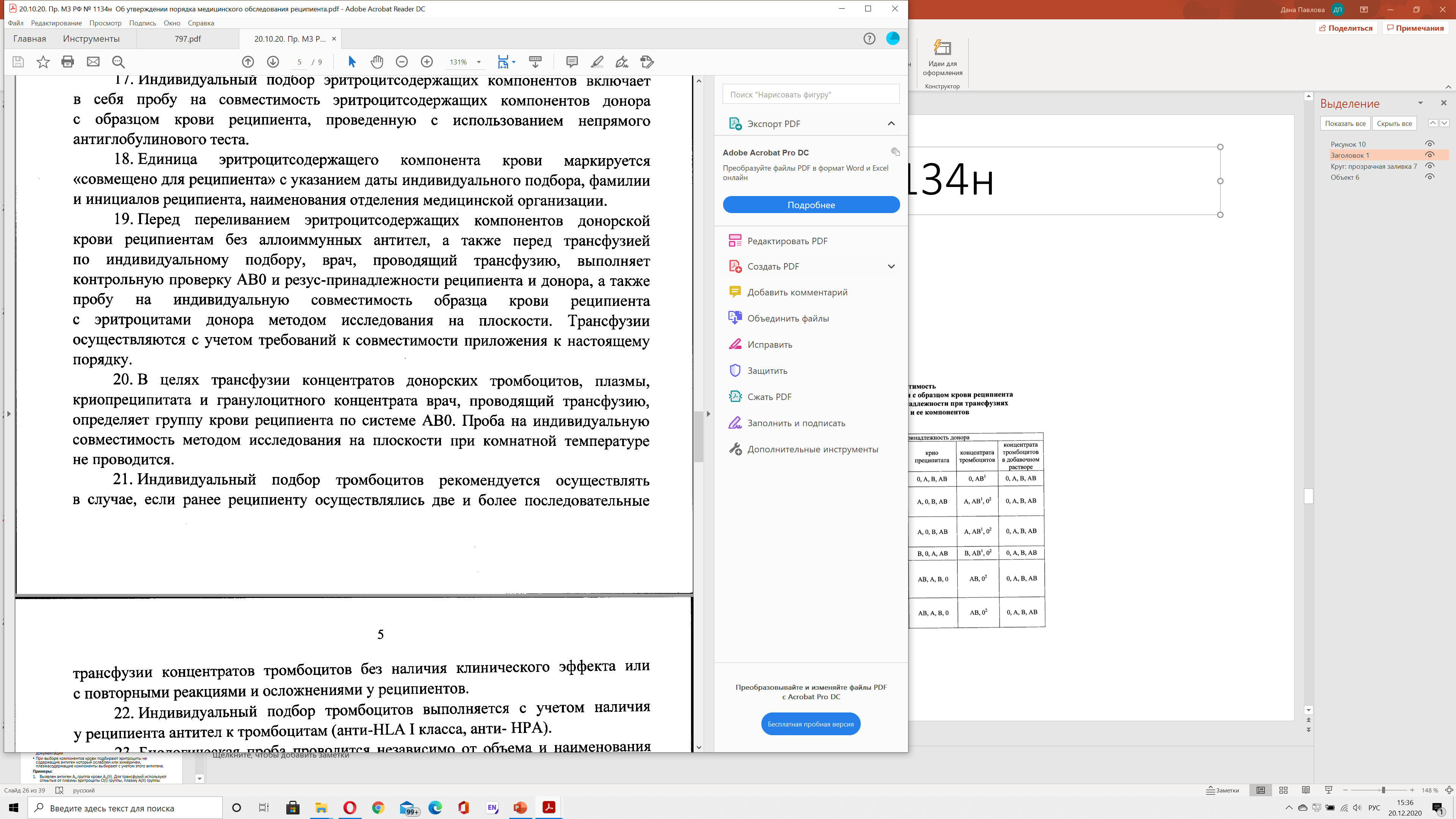 Варианты антигена начинаем искать только если выявляем экстраагглютинин? А если выраженность реакции снижена подгруппы не смотрим? Или если например, не видим антиген А и нет агглютинина анти-А, тоже не будем смотреть?
Новое в приказах 797 и 1134н
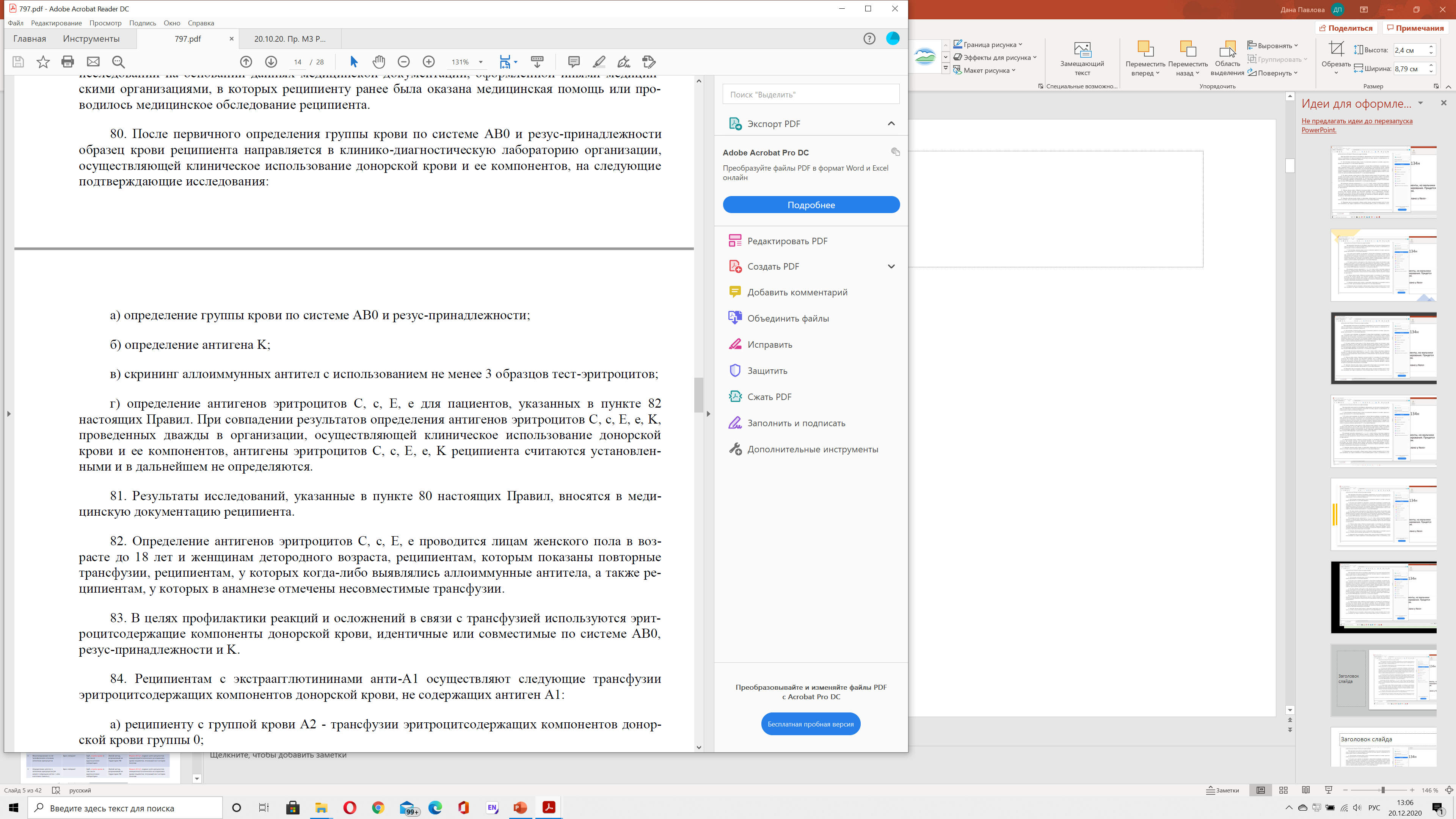 Исчез Cw, хорошо это или плохо?
Новое в приказах 797 и 1134н
1134н у реципиентов
797 у доноров
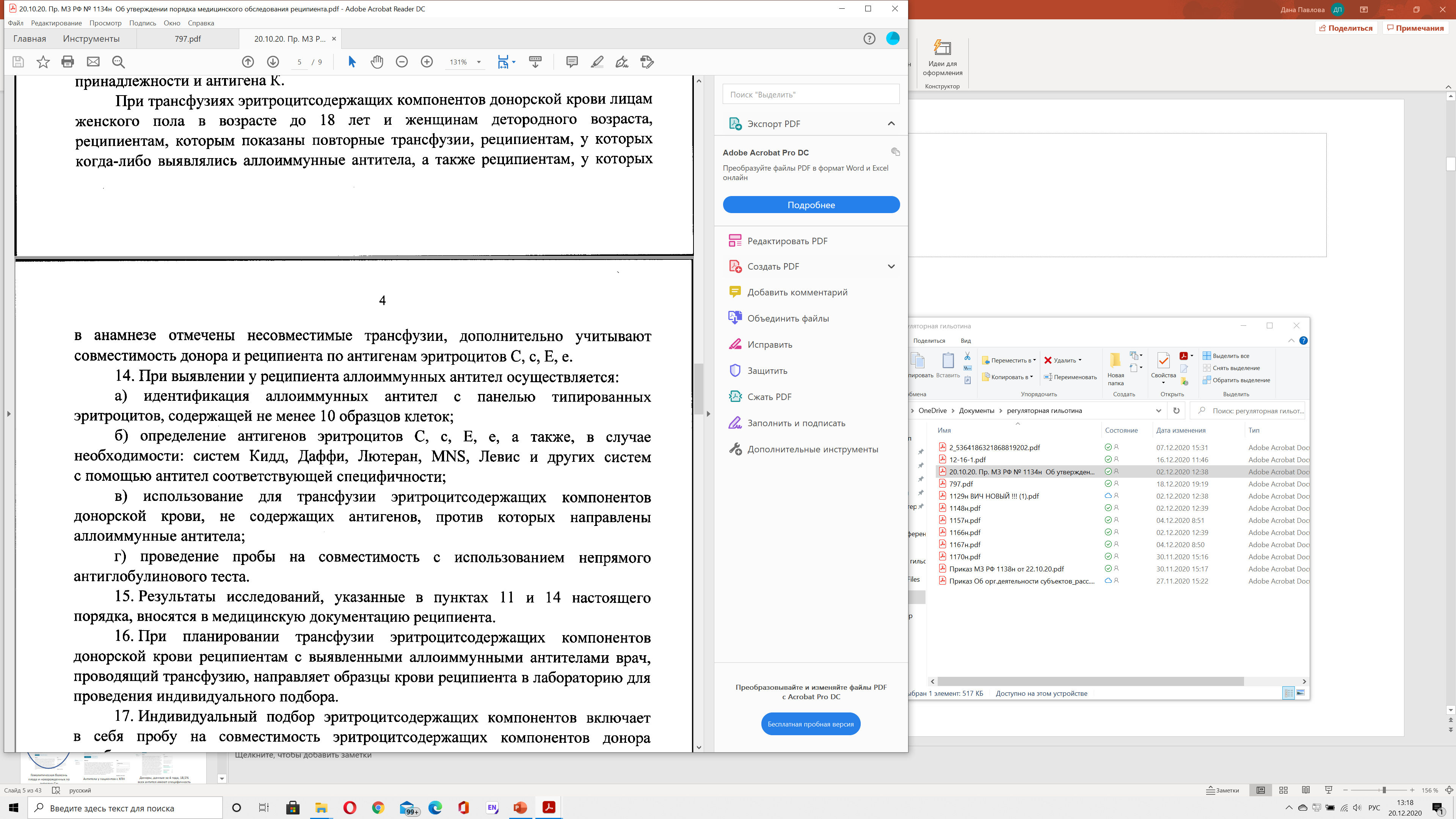 Как обеспечить подбор по этим системам, если нет никаких рекомендаций по расширенному фенотипированию у доноров. Может рекомендовать для учреждений, имеющих криобанк определять расширенную панель антигенов у постоянных доноров?
Очень надеялись увидеть антиген Челлано у Келл-положительных.
Химеры не учтены
Видим благодаря современным методам исследований уже давно. 
Нет тактики в нормативных документах.
Иммуногенетика?
Уже есть в некоторых референс-лабораториях.
Облегчит диагностику слабых и вариантных антигенов.
Поможет определить истинный фенотип у пациентов с химерами.
Как выбирать компонент при расхождении реультатов иммуногематологического и иммуногенетического фенотипирования?
Не учтена в нормативных документах как возможный метод исследования.
Новое в приказе 1134н
Клинические рекомендации в большинстве случаев написаны без участия трансфузиологов. По этой причине часто не достаточно корректны. (кое где фигурируют термины кровь и эрмасса)
Нам нужен новый приказ по иммуносерологии?
Благодарю за внимание!